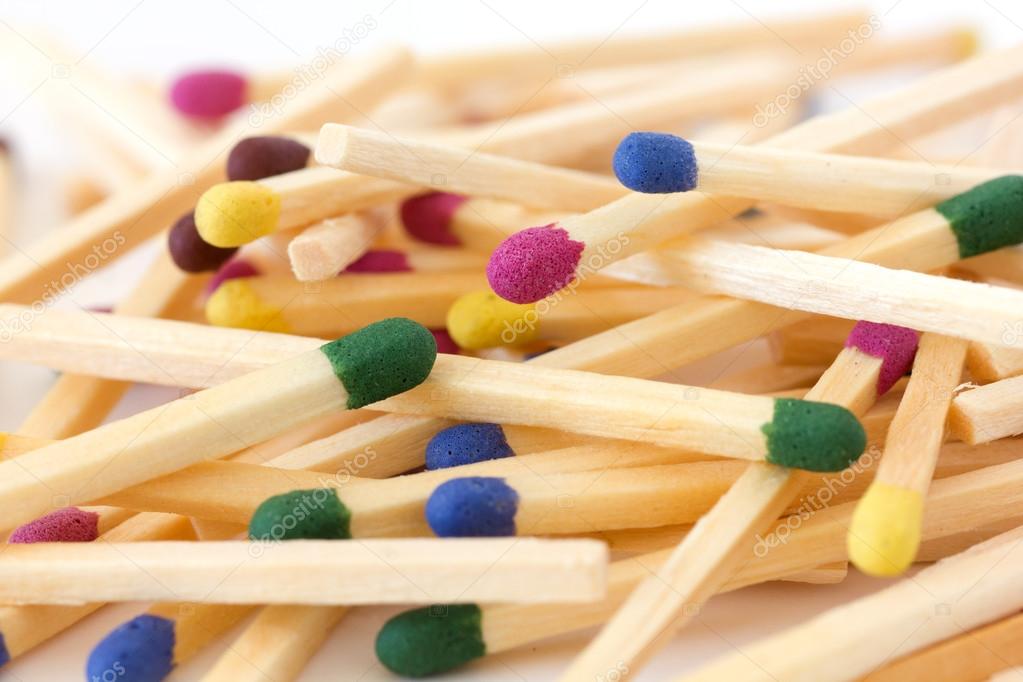 Познавательно- исследовательский проект 
«От палочки к её величеству спичке»
Автор проекта:
Крупин Владимир
Координатор проекта: Шитова Е.В.
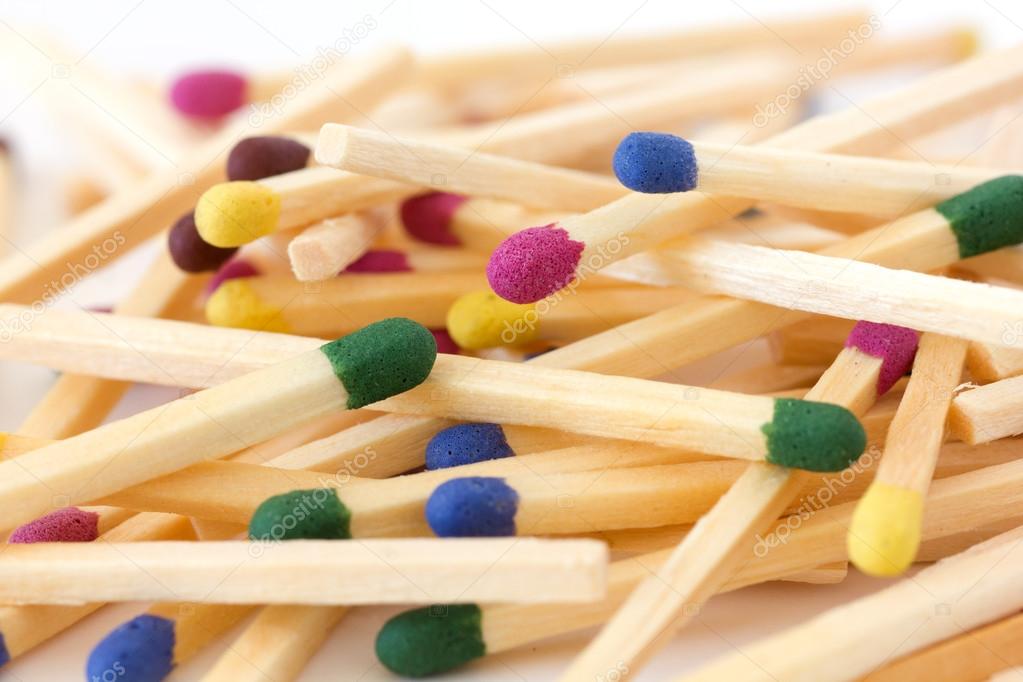 Цель: Расширение знаний об истории возникновения, видах  и 
свойствах спичек. 
Задачи:
 - Познакомиться с историей спичечного производства, с технологией производства, а так же видами спичек.
Узнать о способах применения спичек.
 Познакомить всех с той информацией, которую узнаю.  
Гипотеза:
Гипотеза подтвердилась, спички – это необходимый предмет сейчас
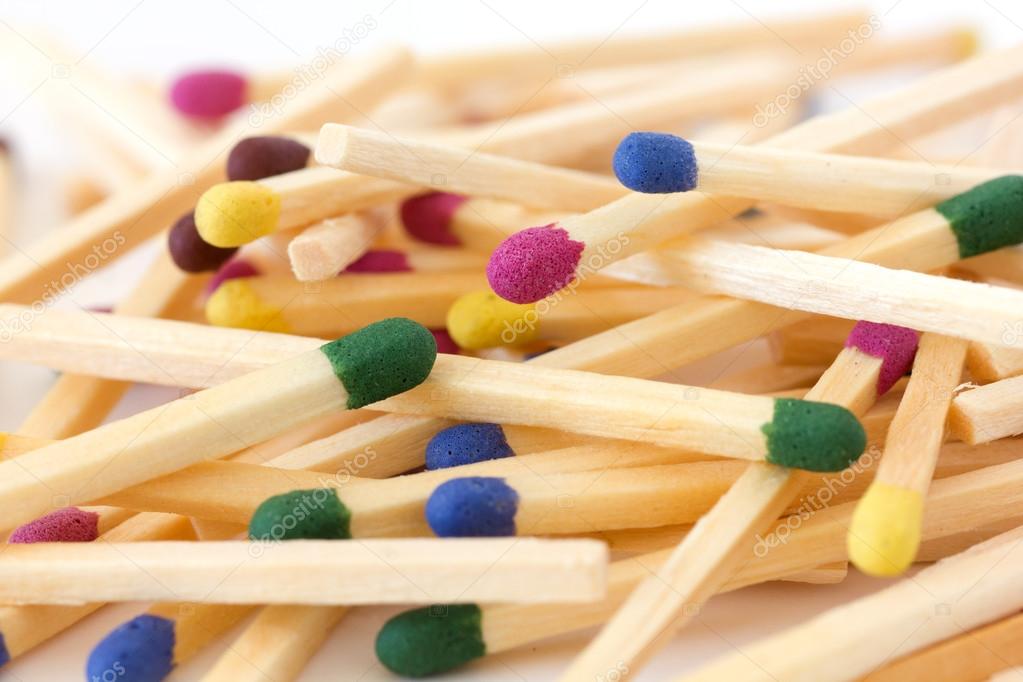 Что я хочу   узнать:
Зачем сейчас спички, если есть зажигалки?
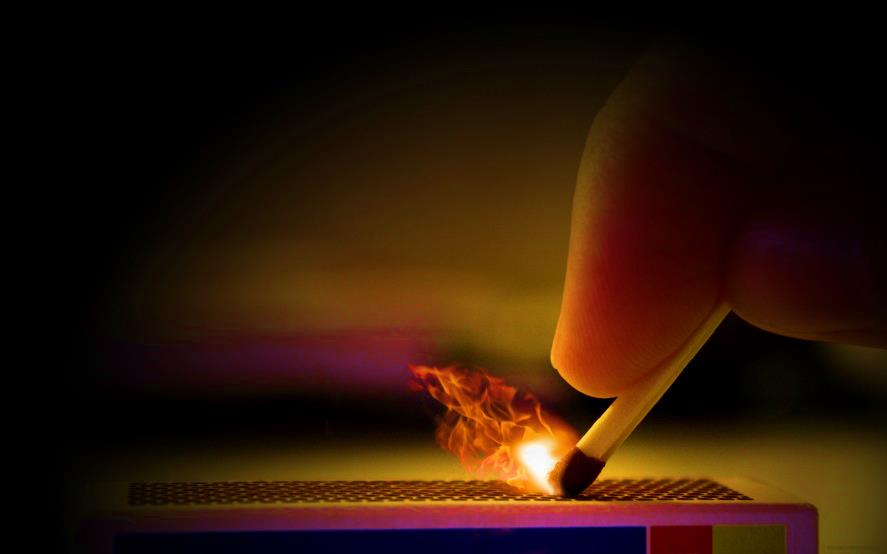 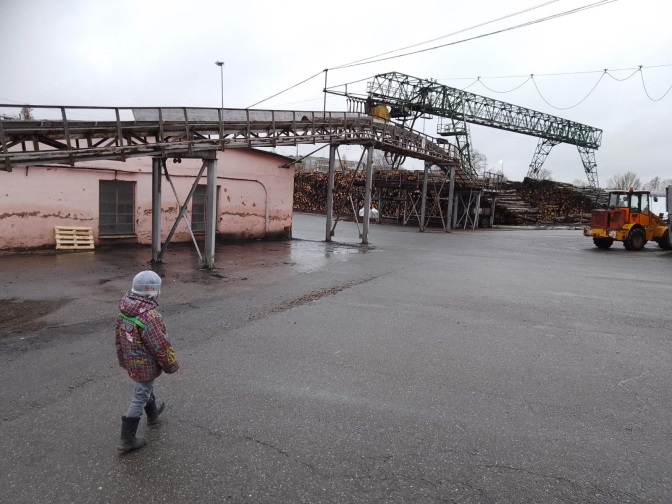 Огонь добыть было трудно и его берегли
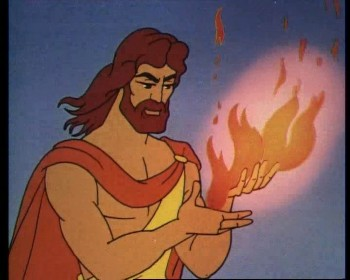 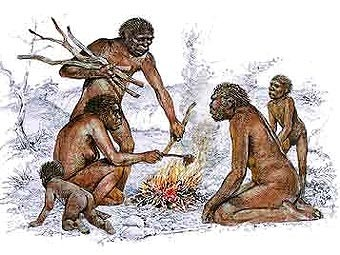 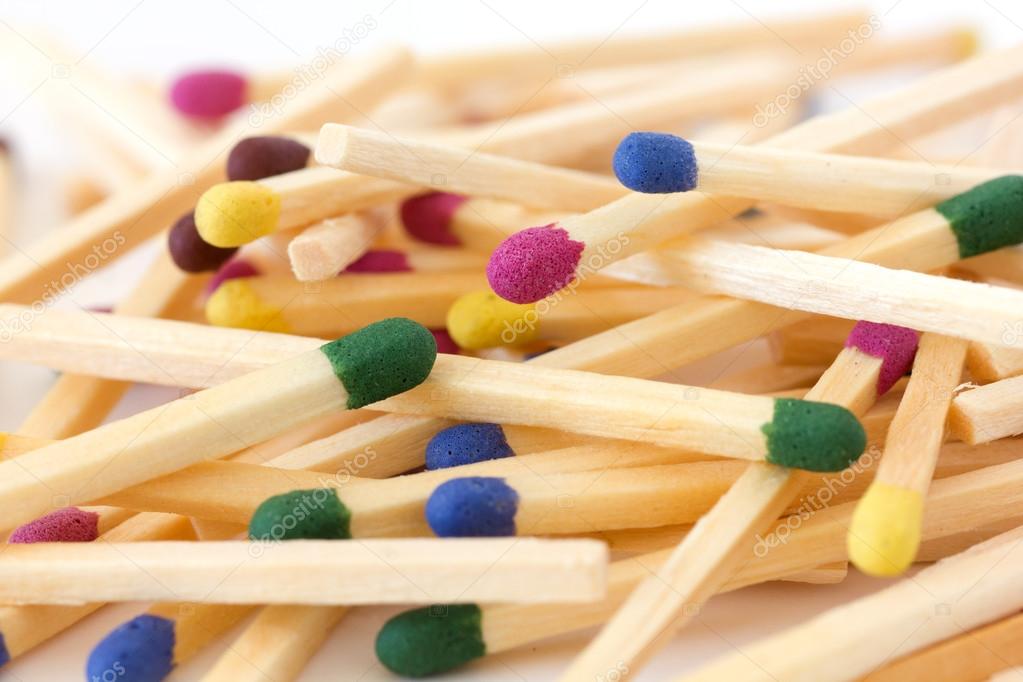 Потом научились добывать его самостоятельно
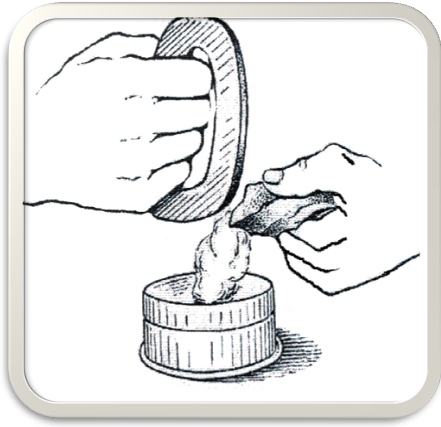 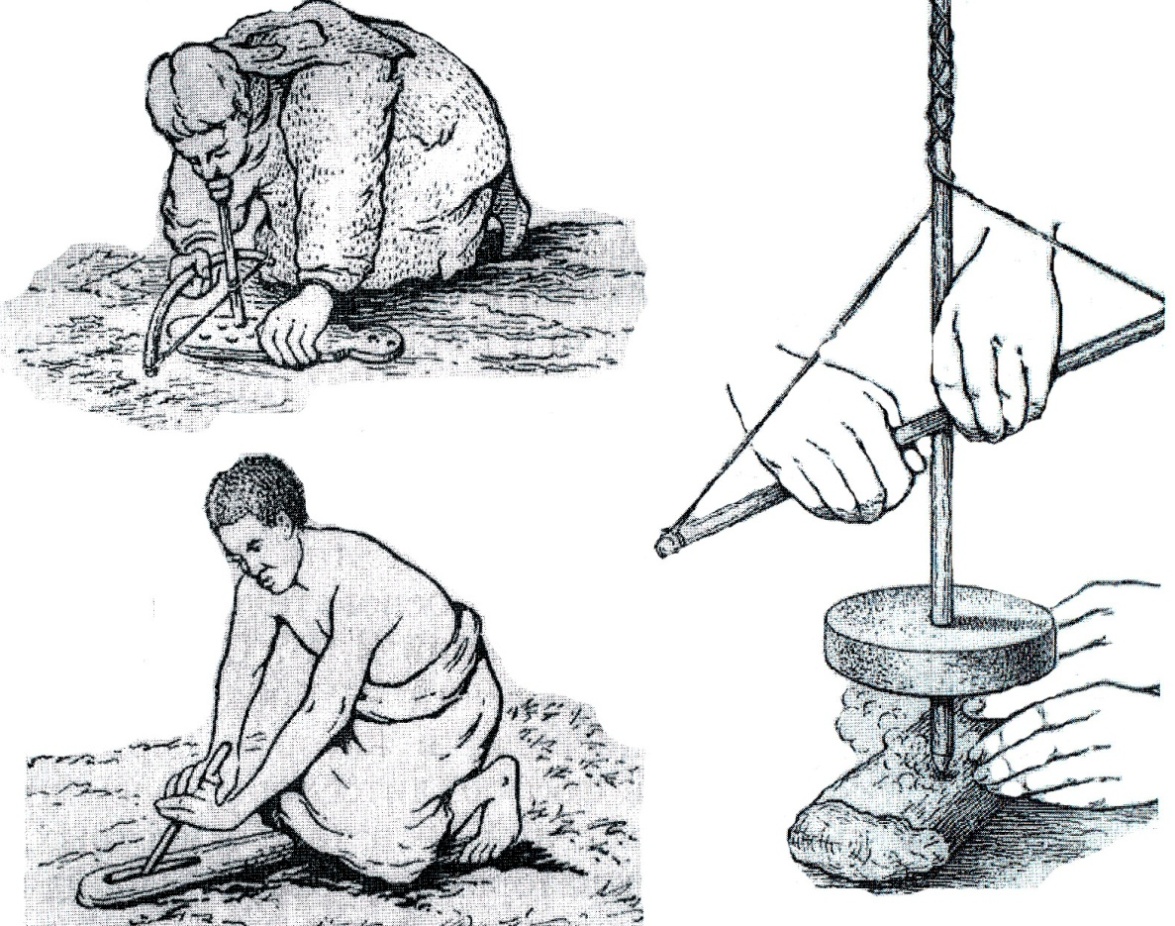 Добывание огня
трением
Добывание огня
высеканием
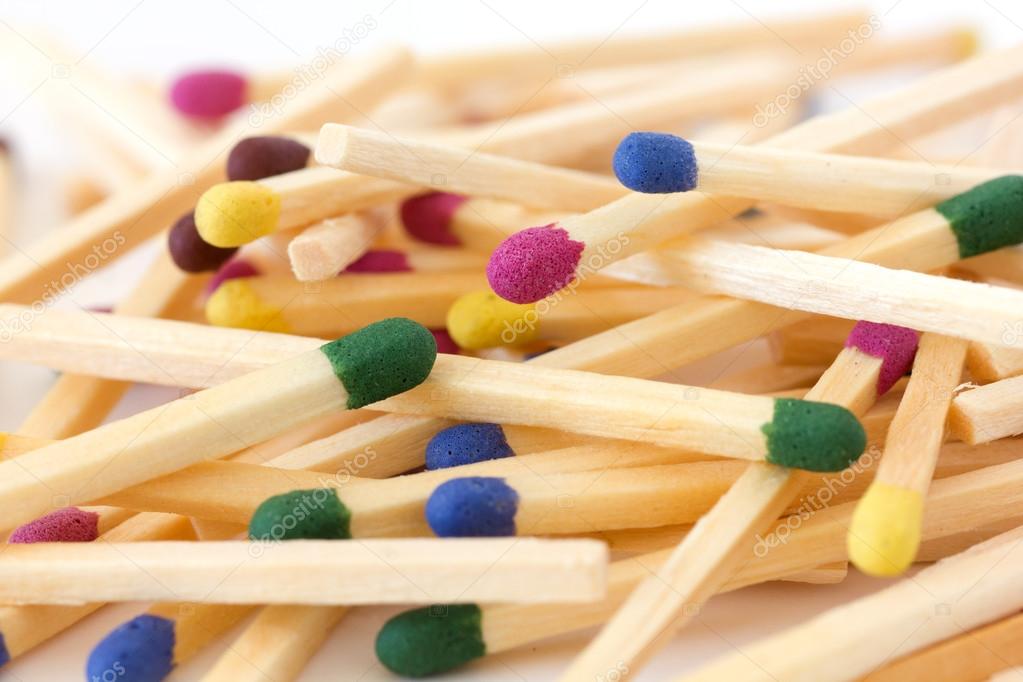 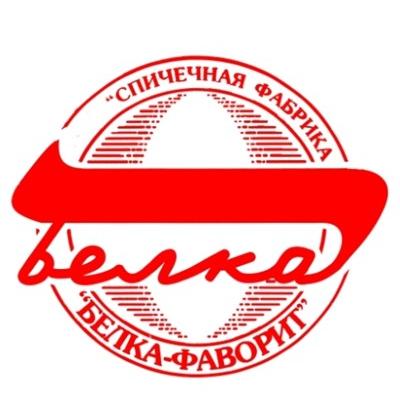 Экскурсия на спичечную
фабрику «Белка-Фаворит»
Изготавливают спички из осины.
Бревна осиновые привозят на специальную площадку для разгрузки
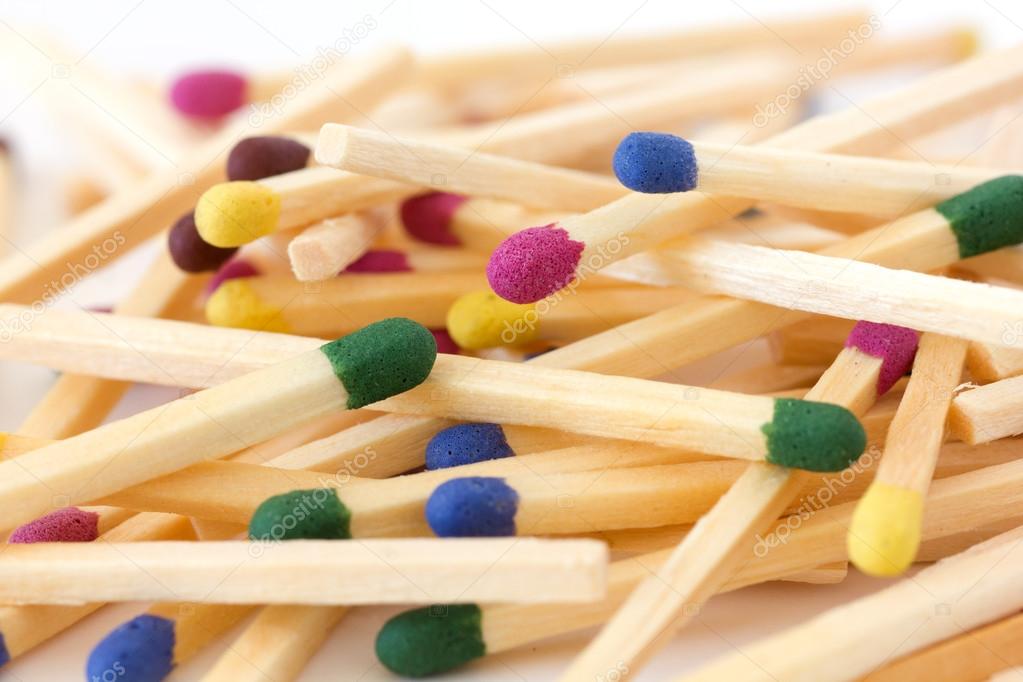 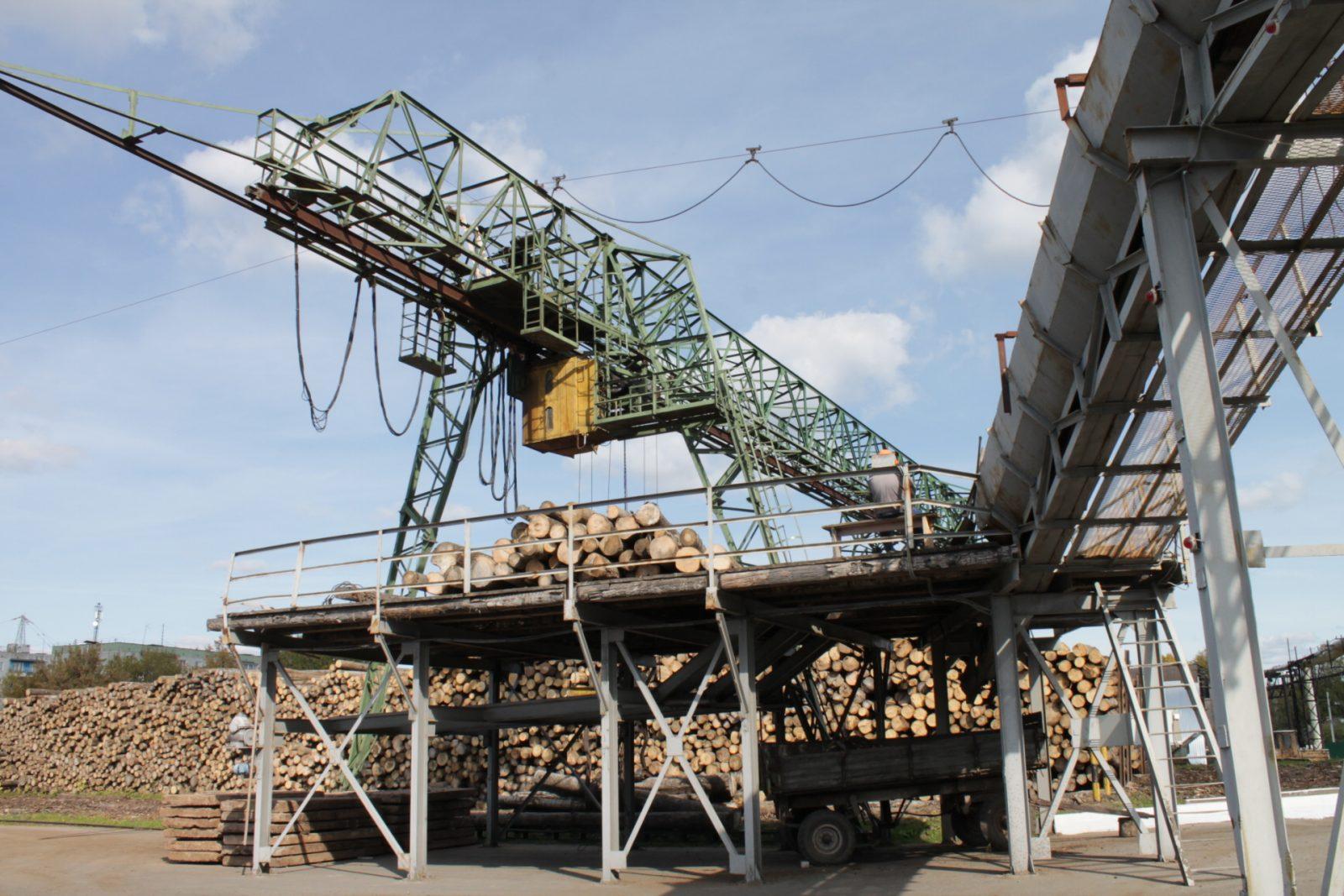 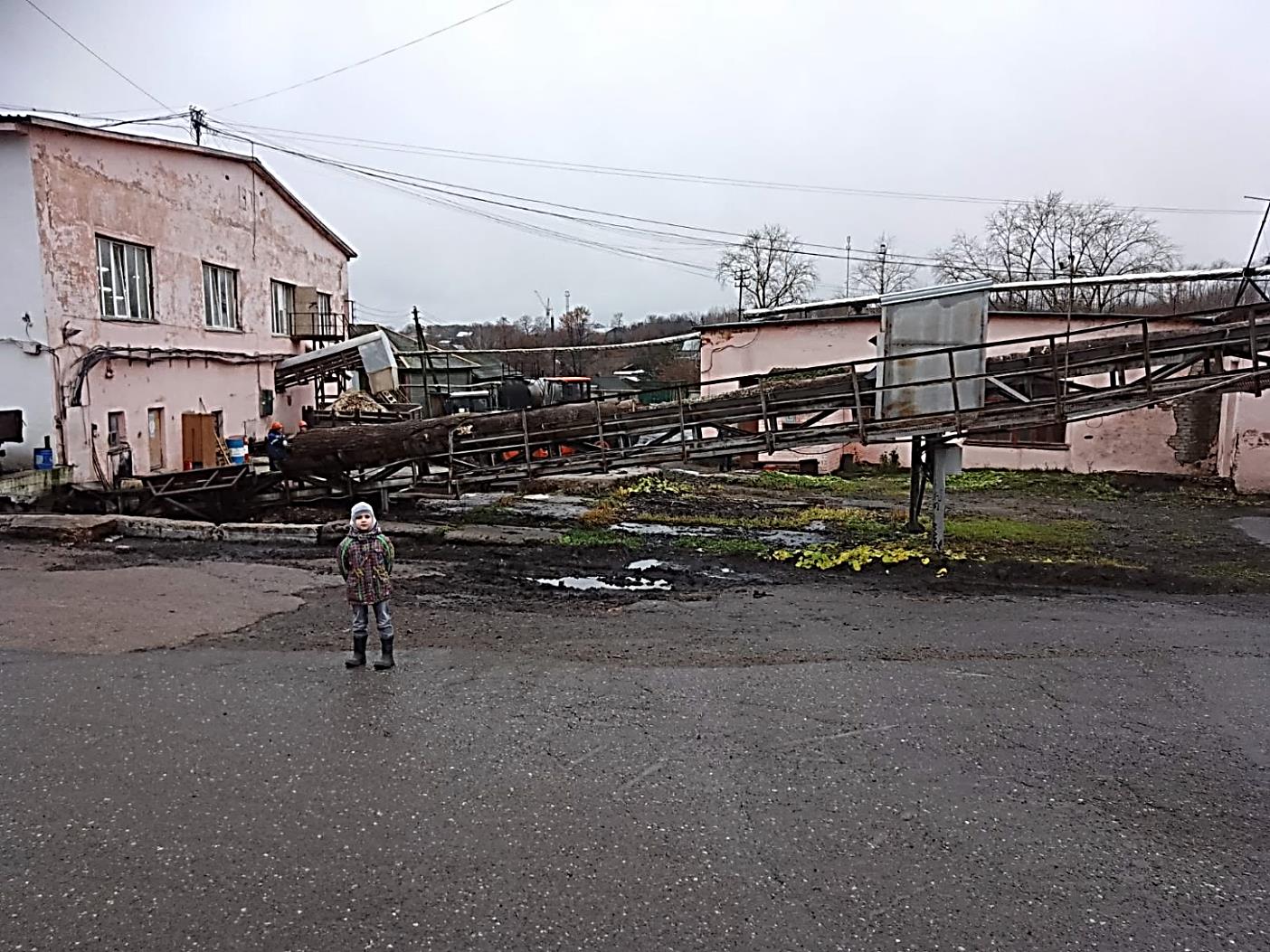 Далее бревна через транспортёр попадают в цех, где их пилят на чураки, затем пропаривают в парильных камерах
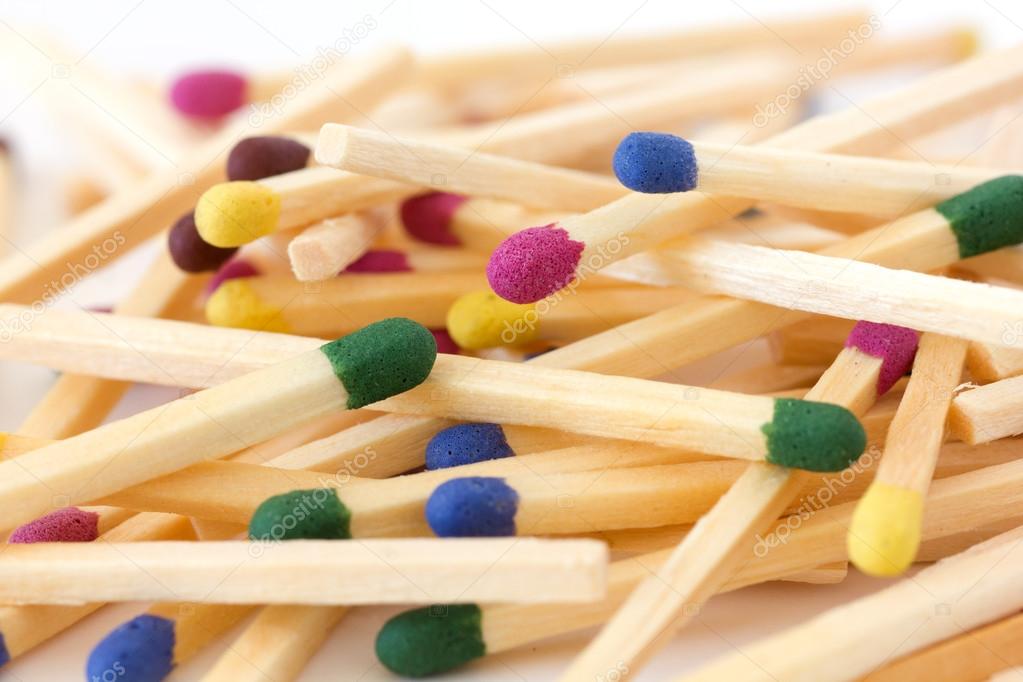 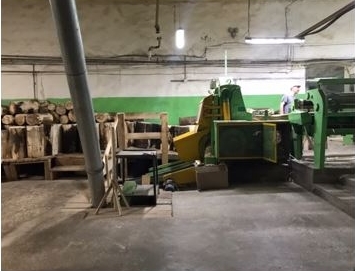 После пропарки снимается кора с чурака
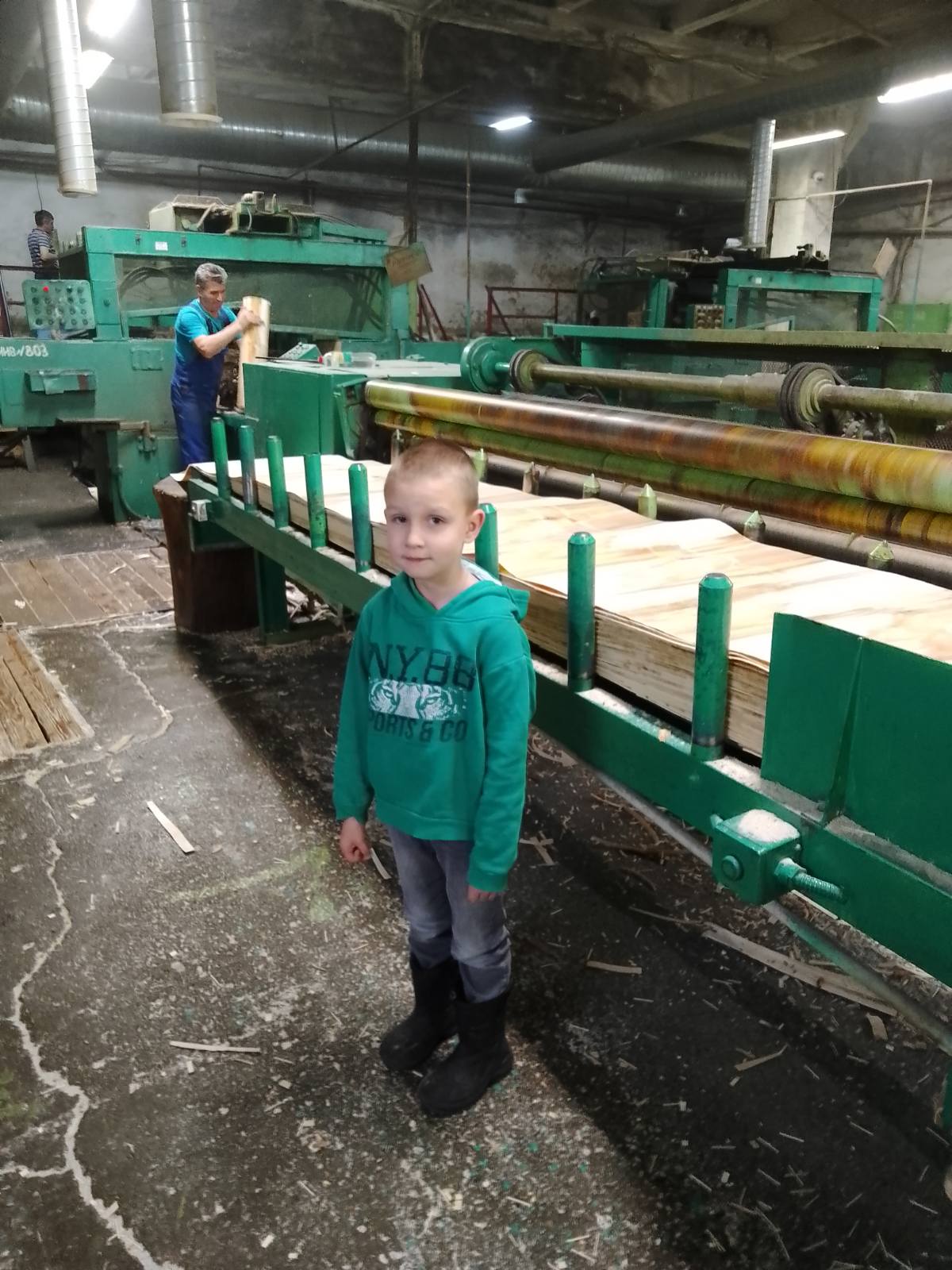 Затем чурки на лущильном станке превращаются в шпон – тонкие листы древесины
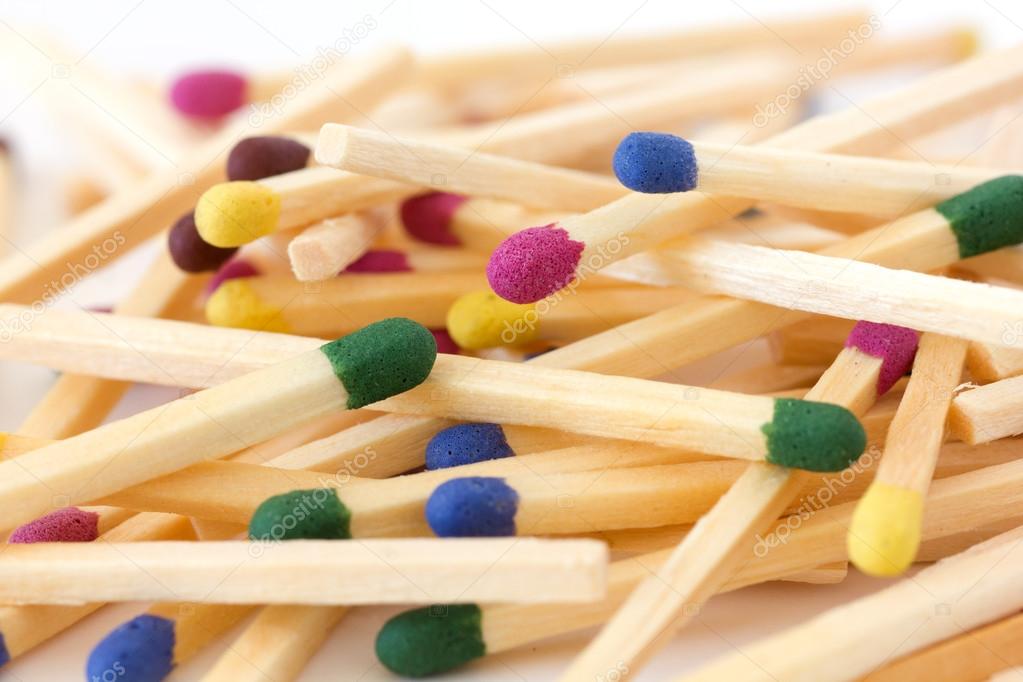 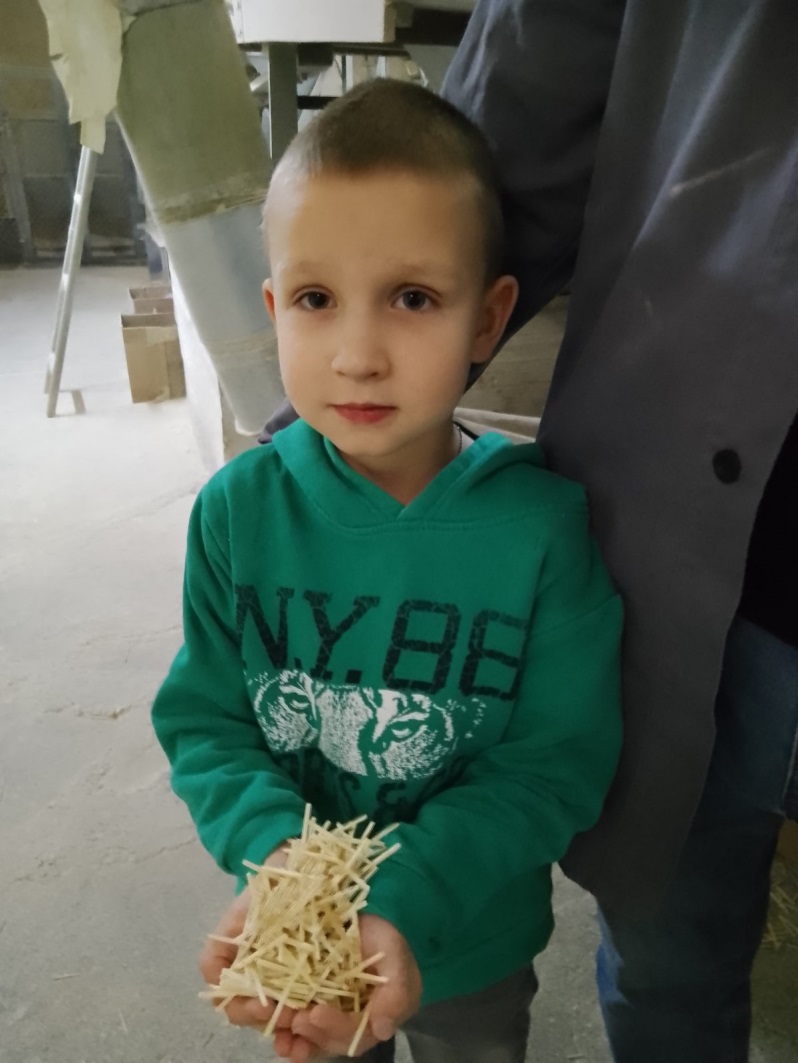 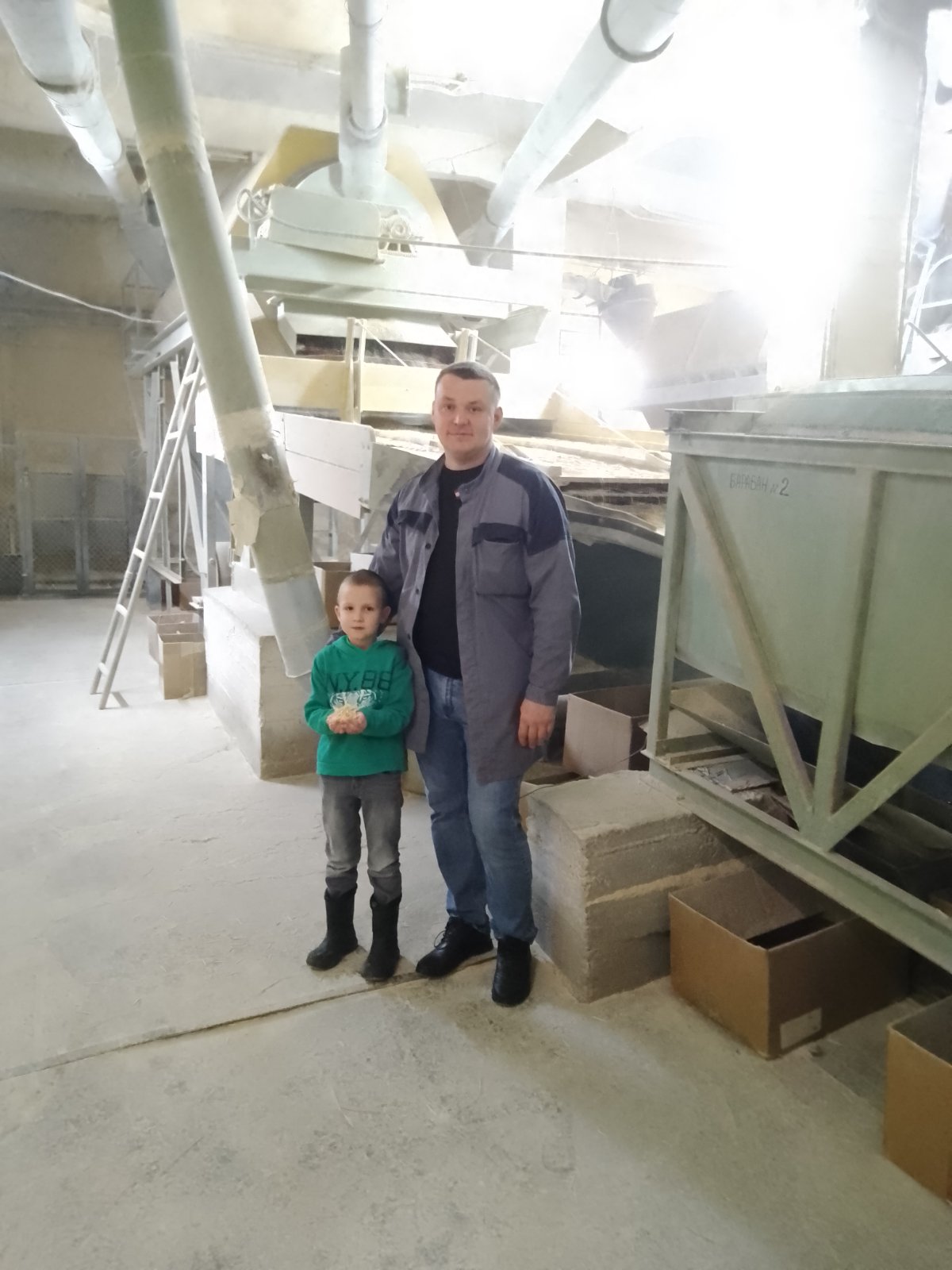 Шпон рубиться на спичечную соломку, которая пропитывается раствором и сушится в сушильном аппарате
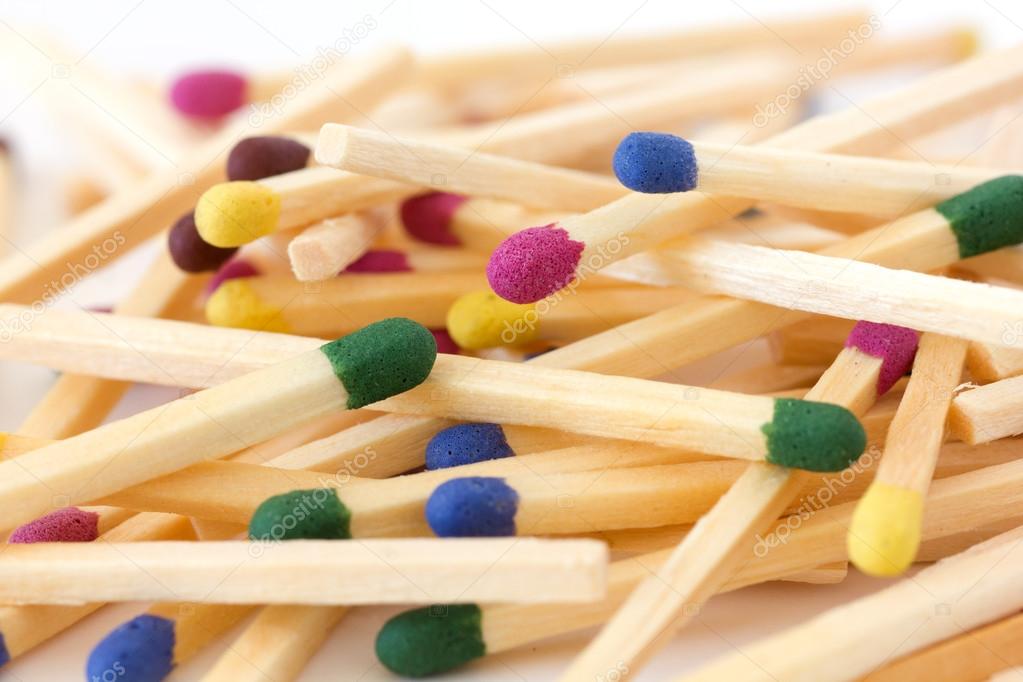 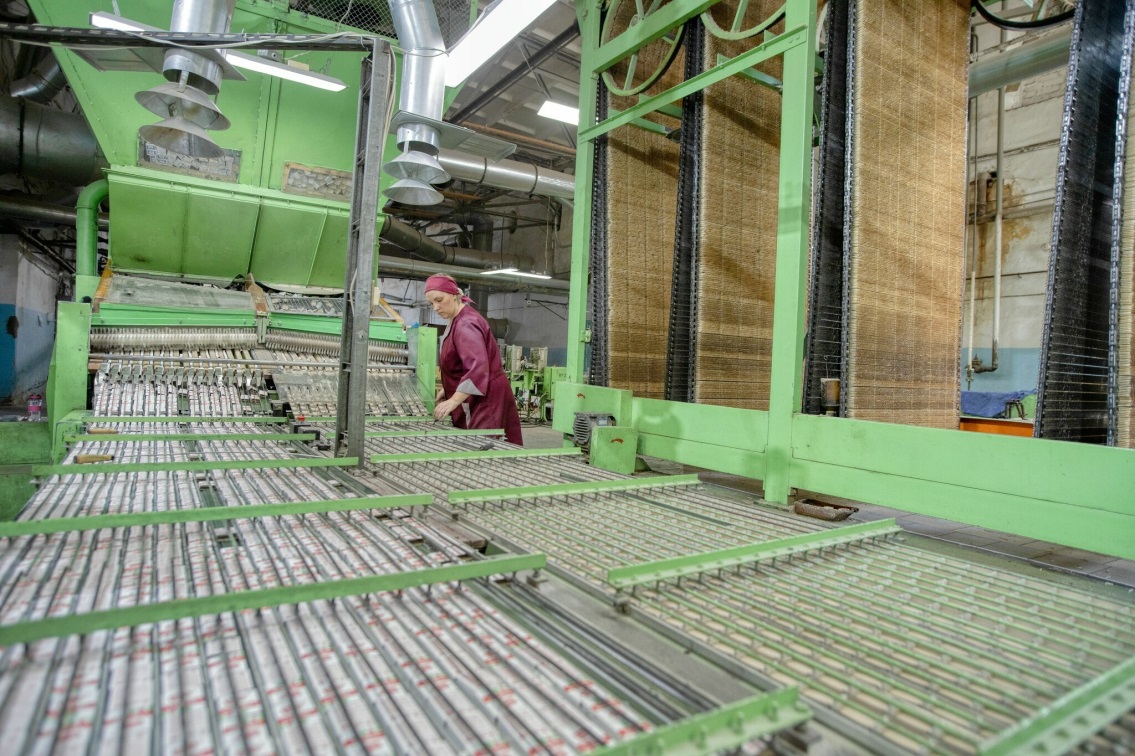 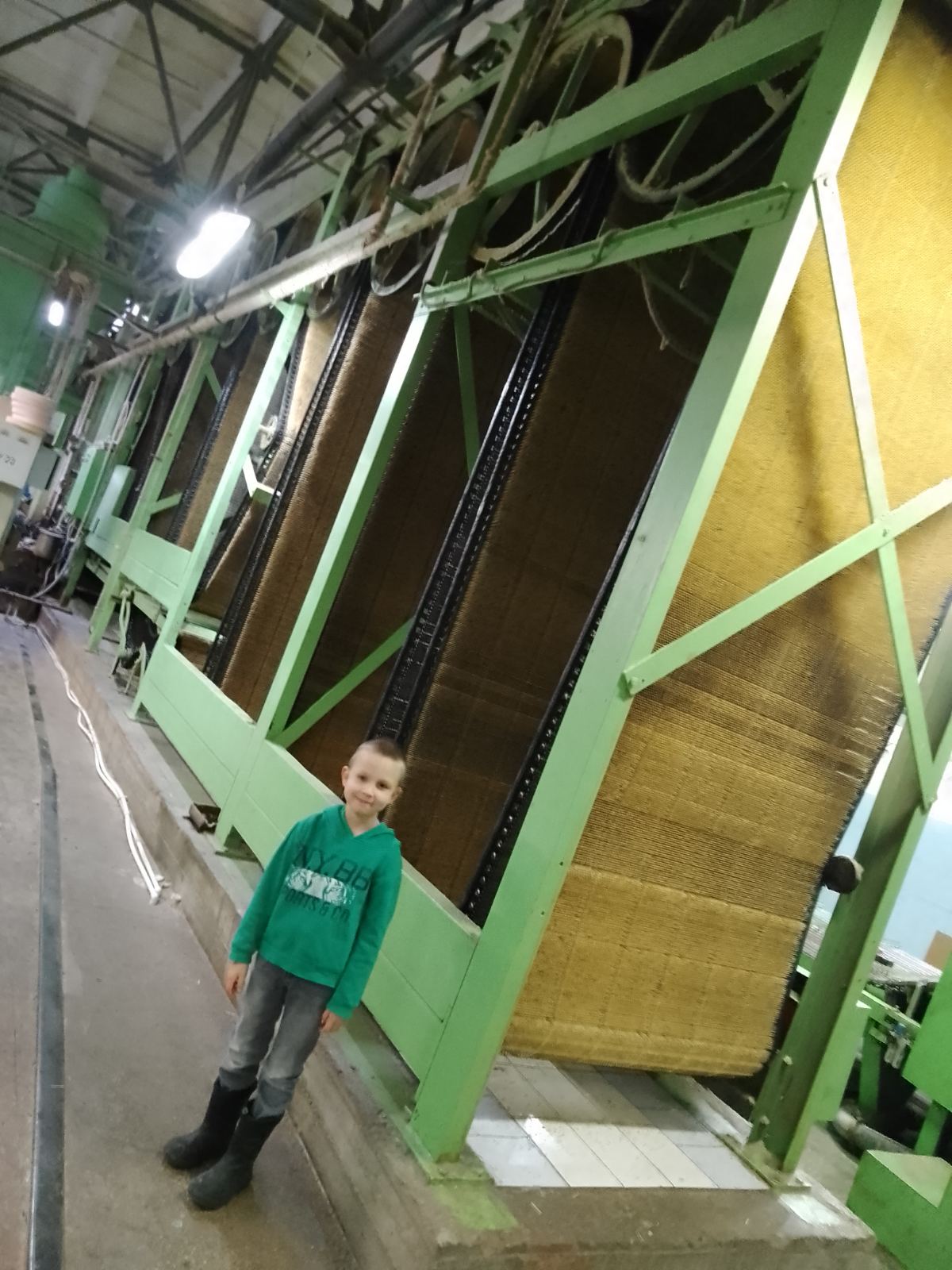 Готовая спичечная соломка поступает на автоматическую линию по изготовлению спичек, набивается в планочное полотно и окунается в парафин, далее соломка  обмакивается кончиками в зажигательную массу
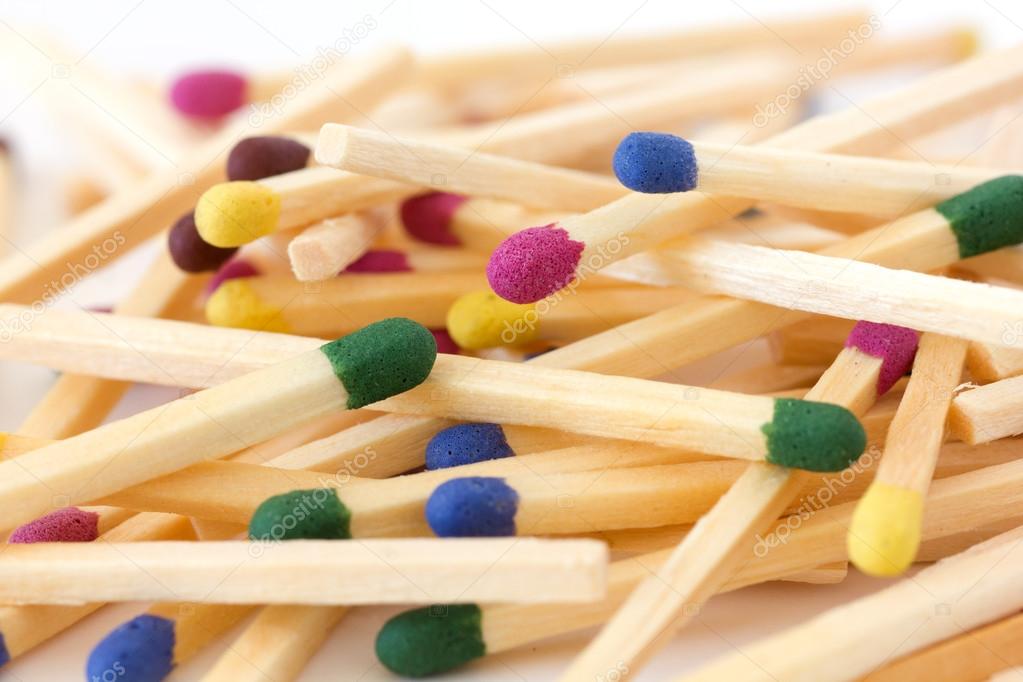 Параллельно с изготовлением спичек производят картонные спичечные коробки, на специальном печатном оборудовании нарезанный картон превращается в готовые спичечные коробки
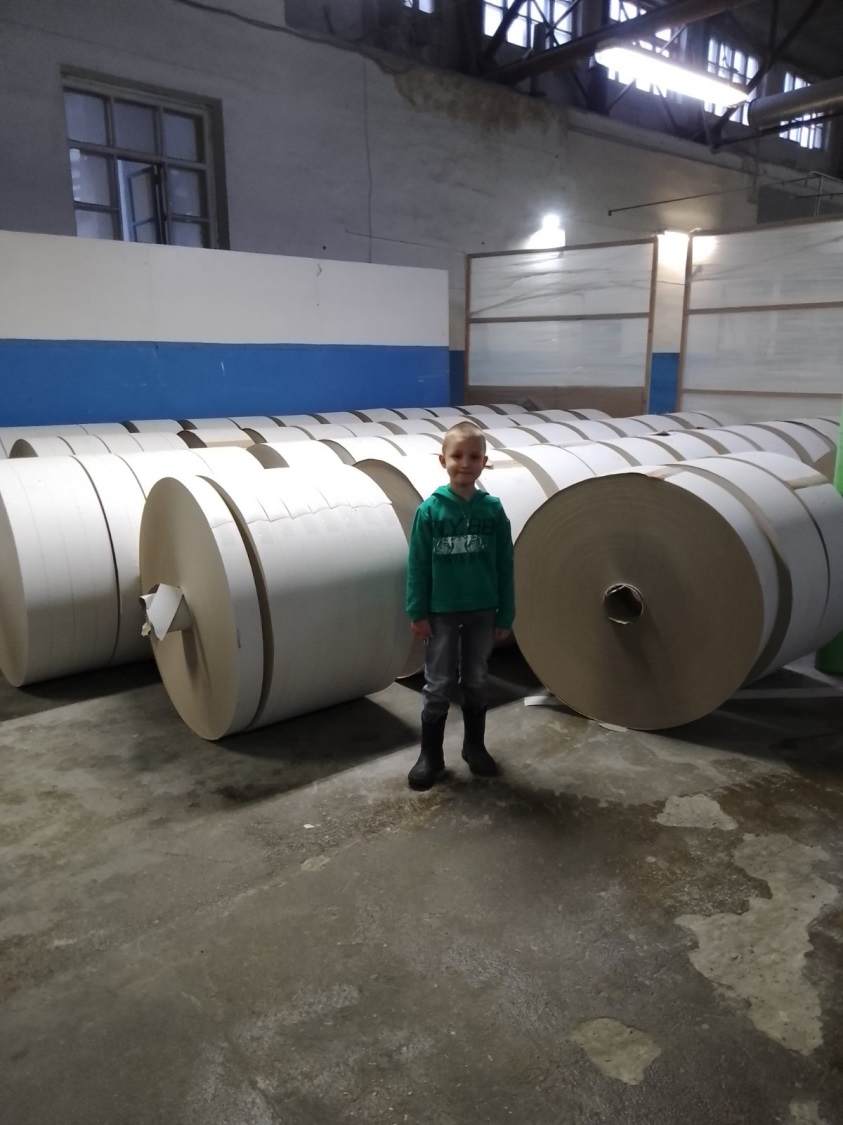 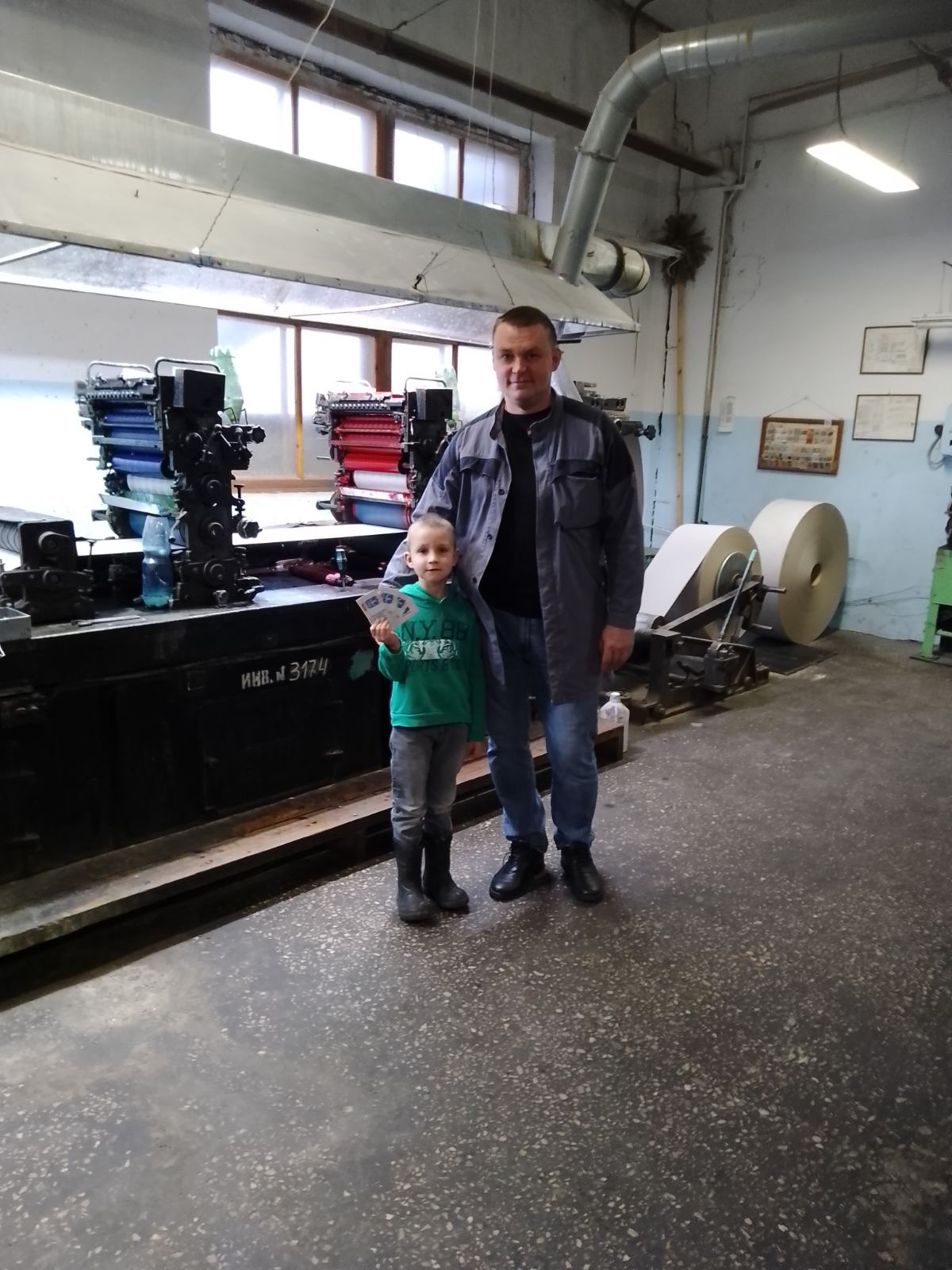 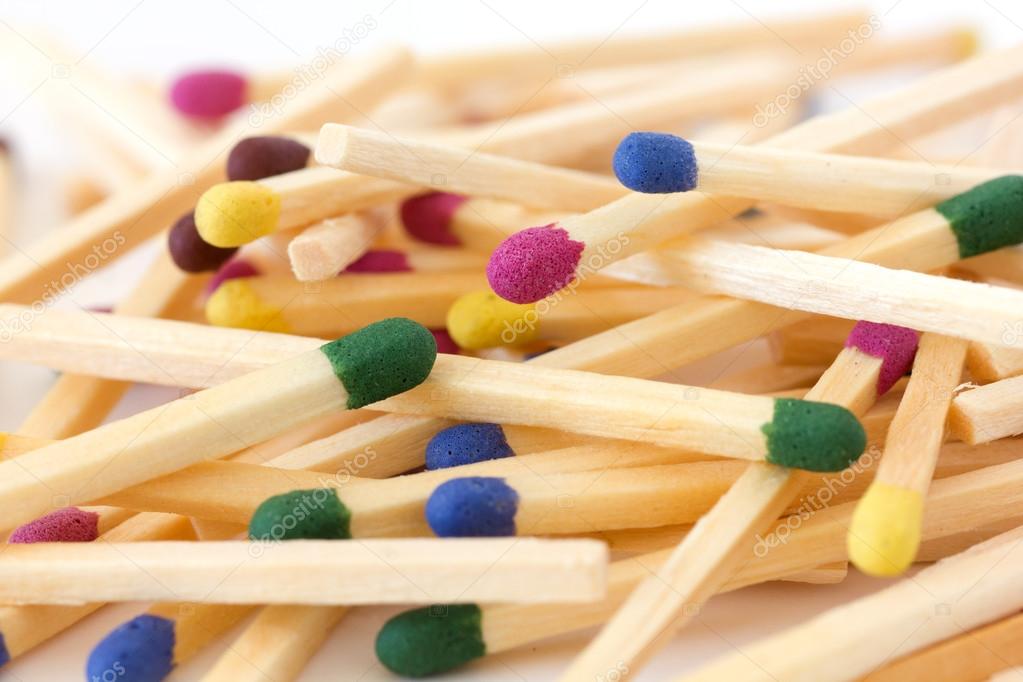 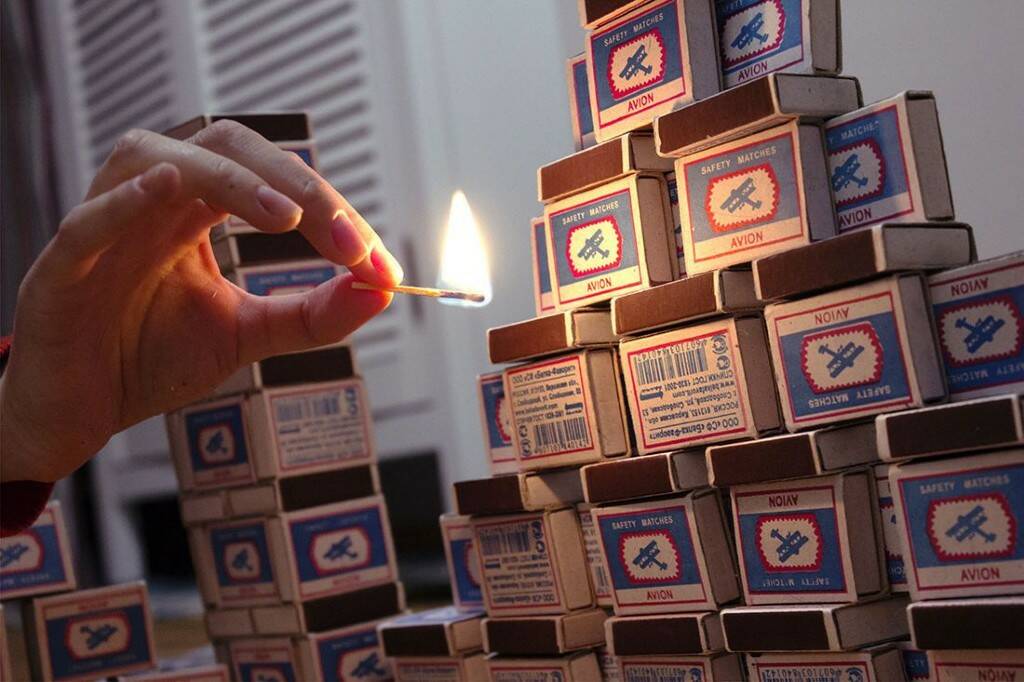 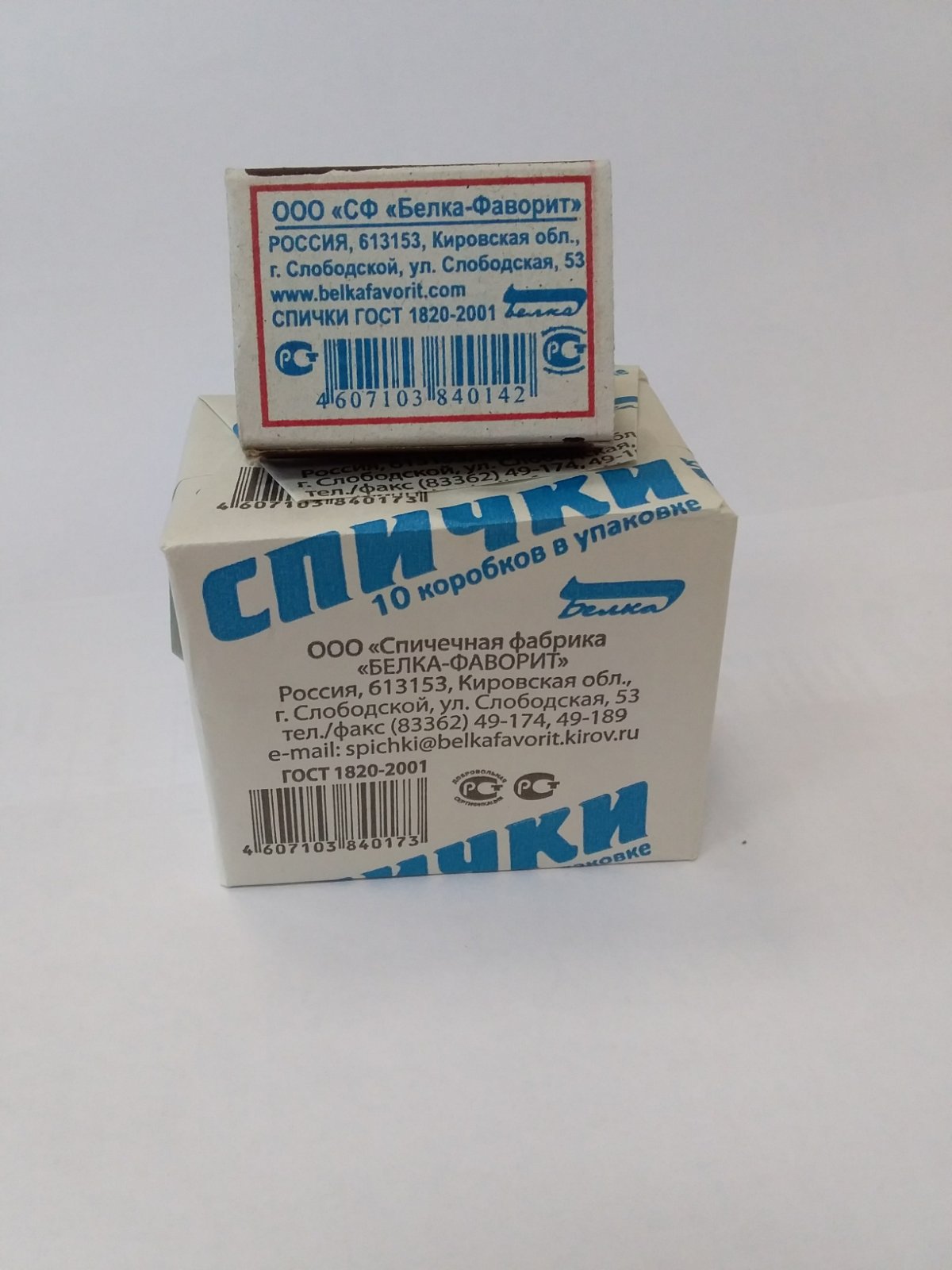 Это готовая продукция с автоматической линии производства спичек
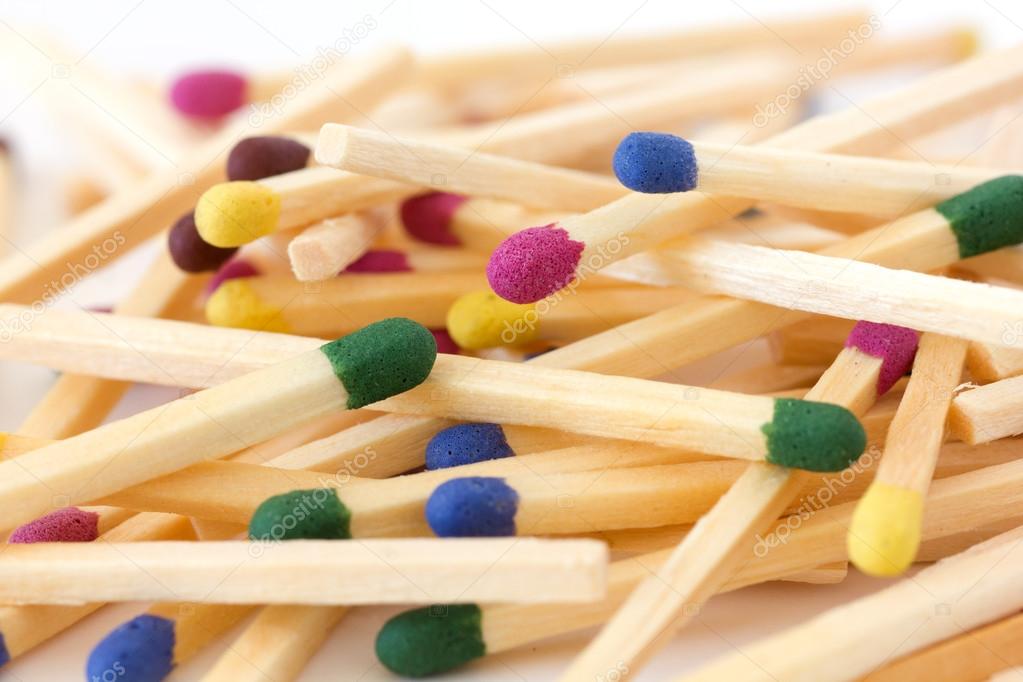 Упаковки спичек укладываются в картонные ящики, они готовы к отправке покупателю
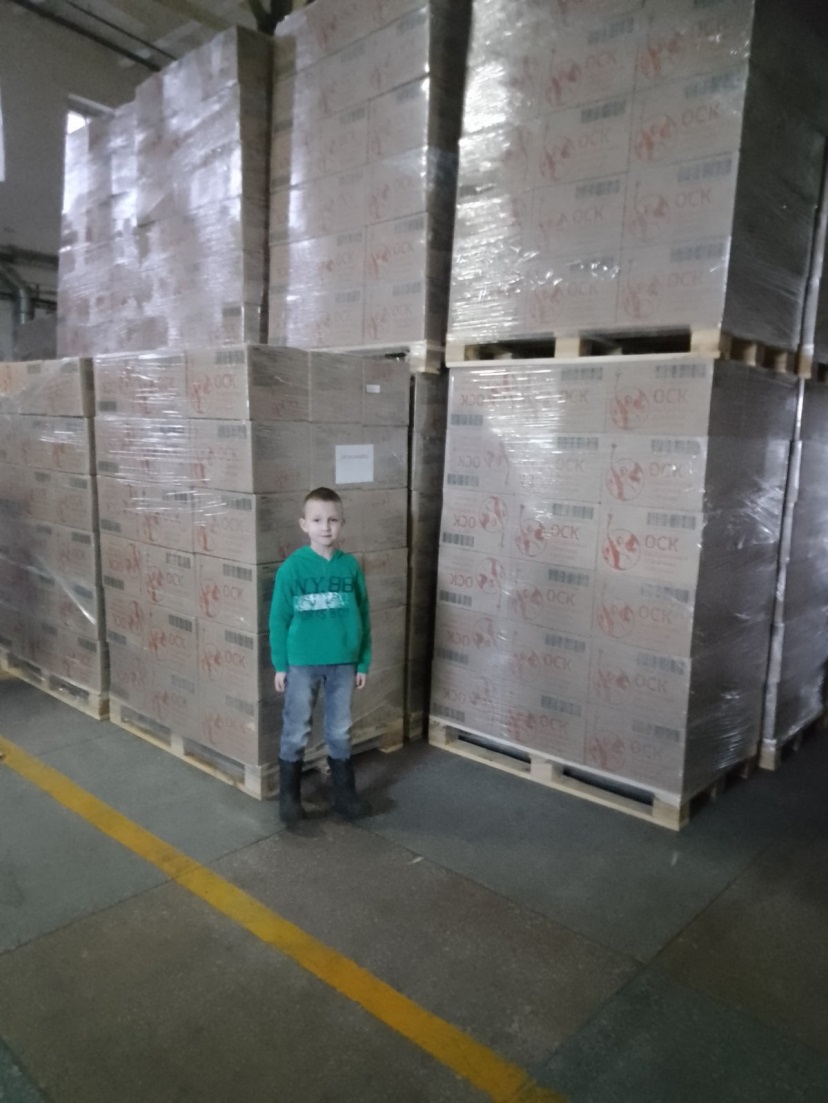 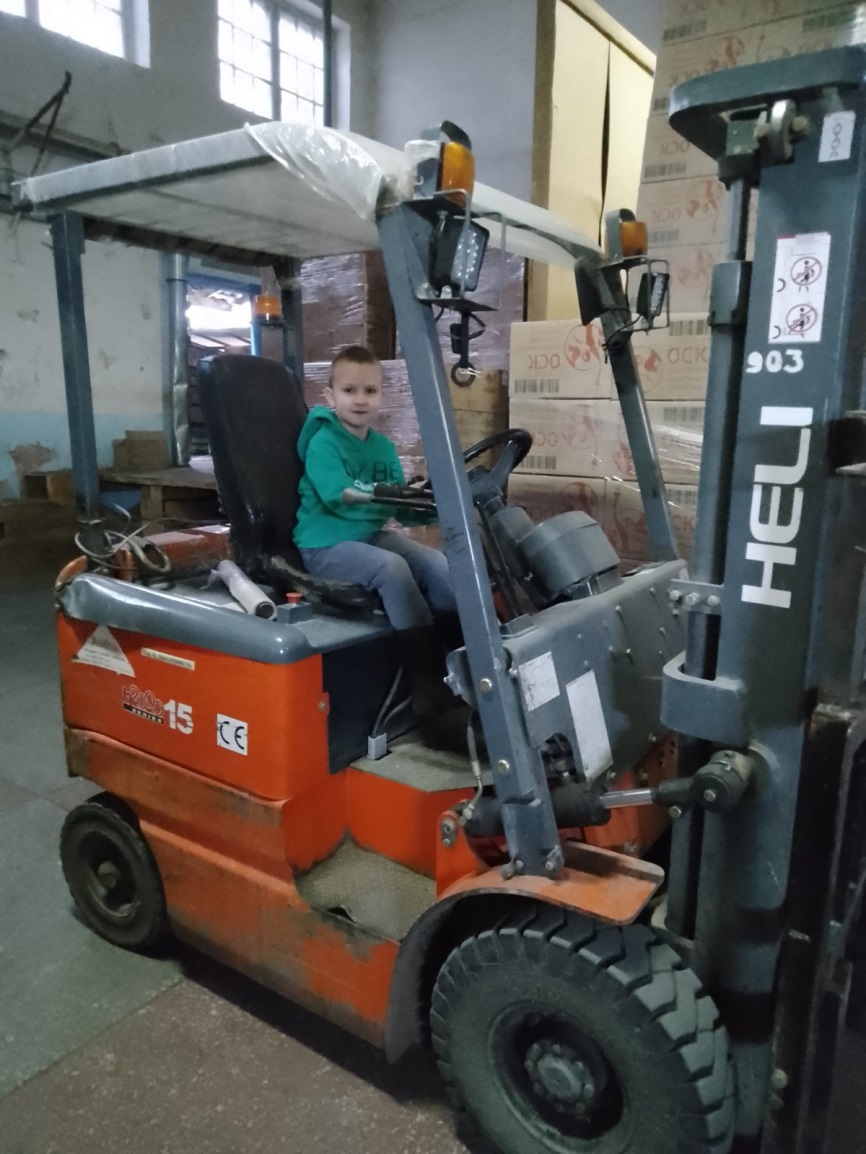 Разнообразие спичек.
Виды спичек ООО «СФ «Белка-Фаворит»
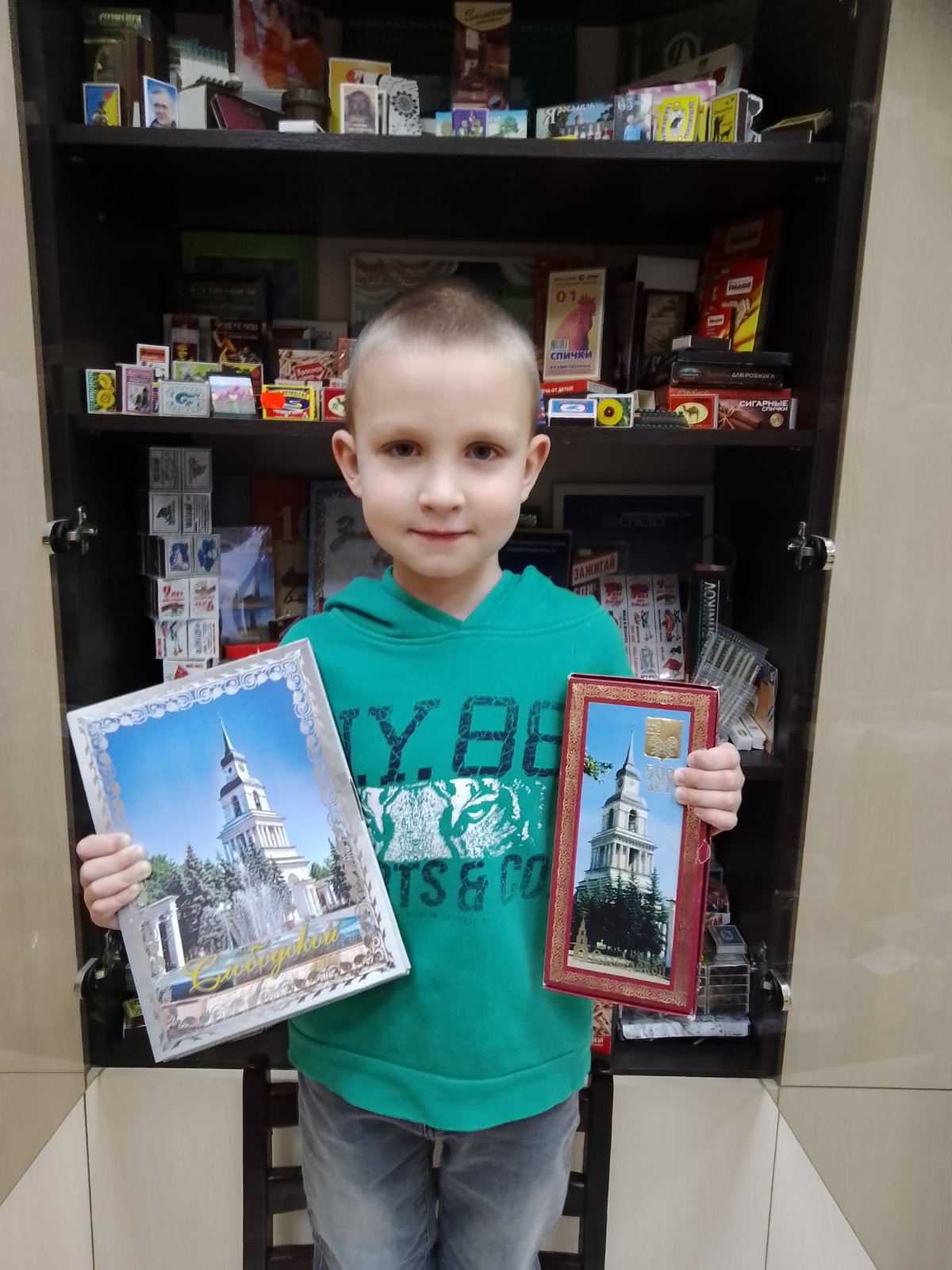 «Спички Специального назначения», «Спички Охотничьи», «Спички для туристов», «Спички влагоустойчивые» 
Горят в сырости, на ветру и под дождем
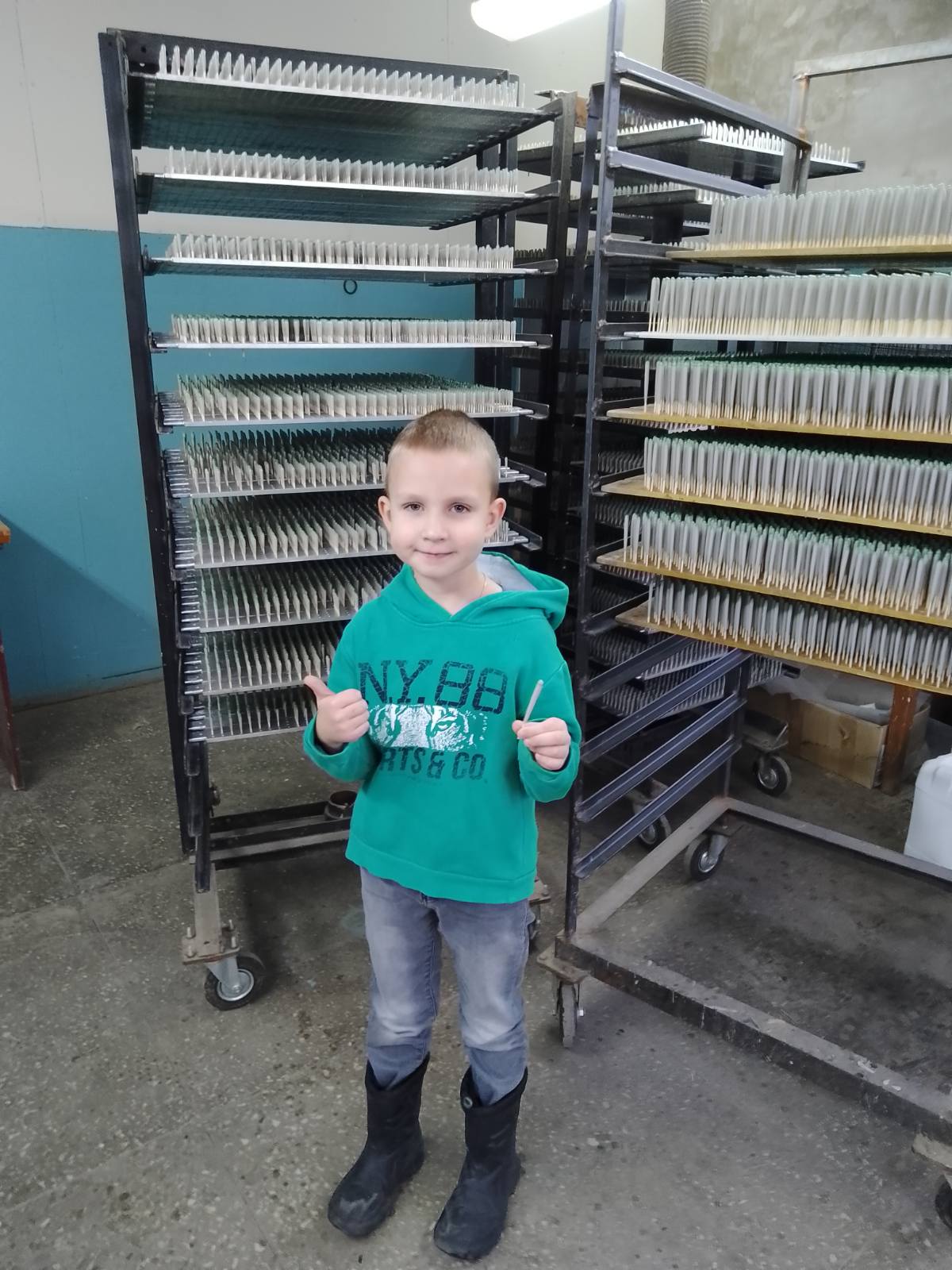 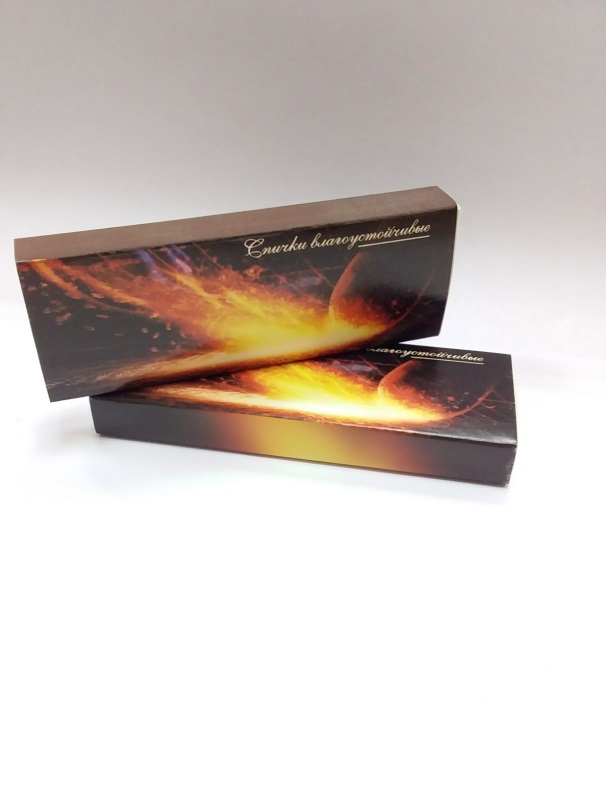 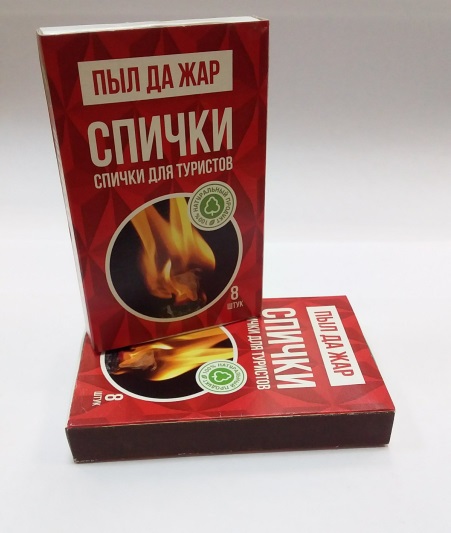 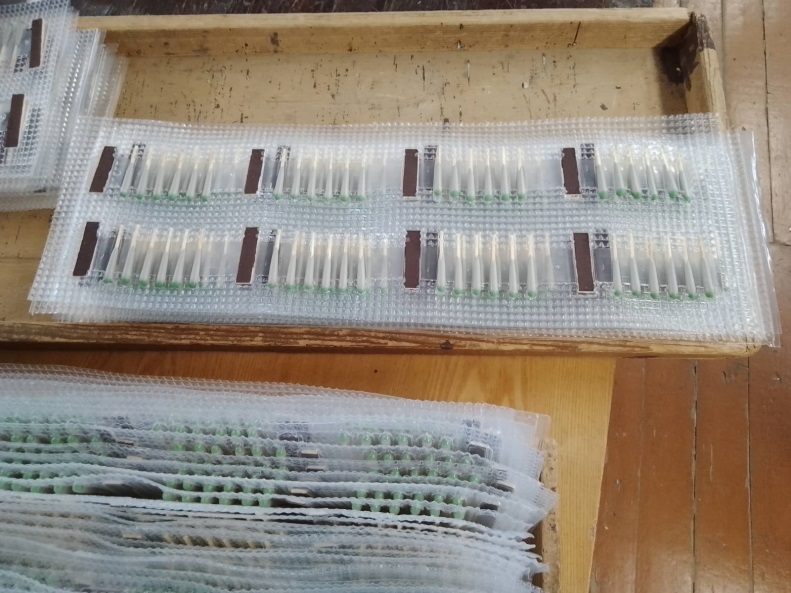 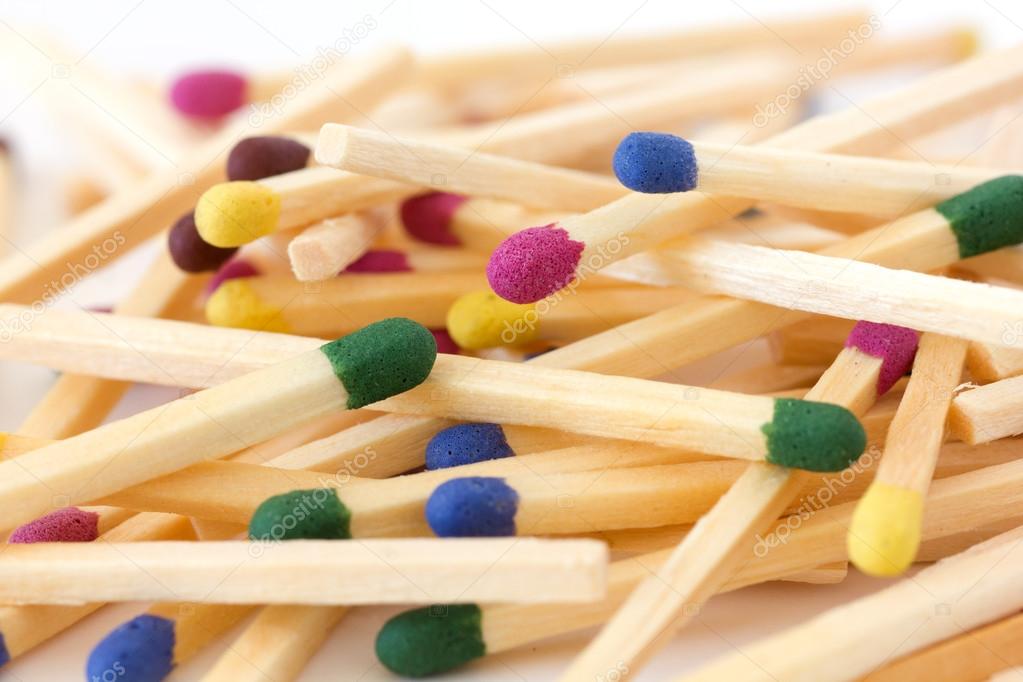 «Спички для газовых плит», «Спички каминные», 
«Спички сигарные»
Используются дома, на отдыхе и даче
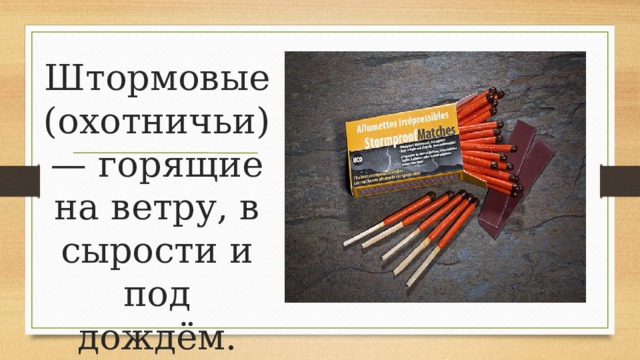 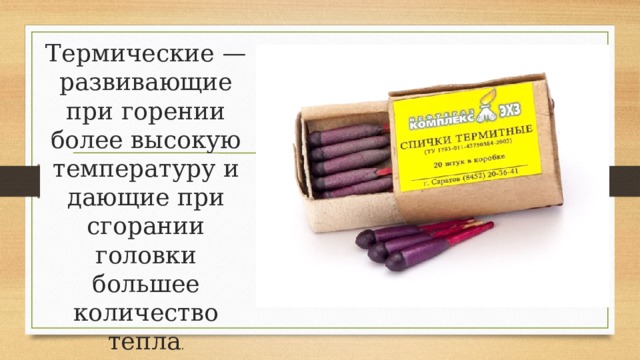 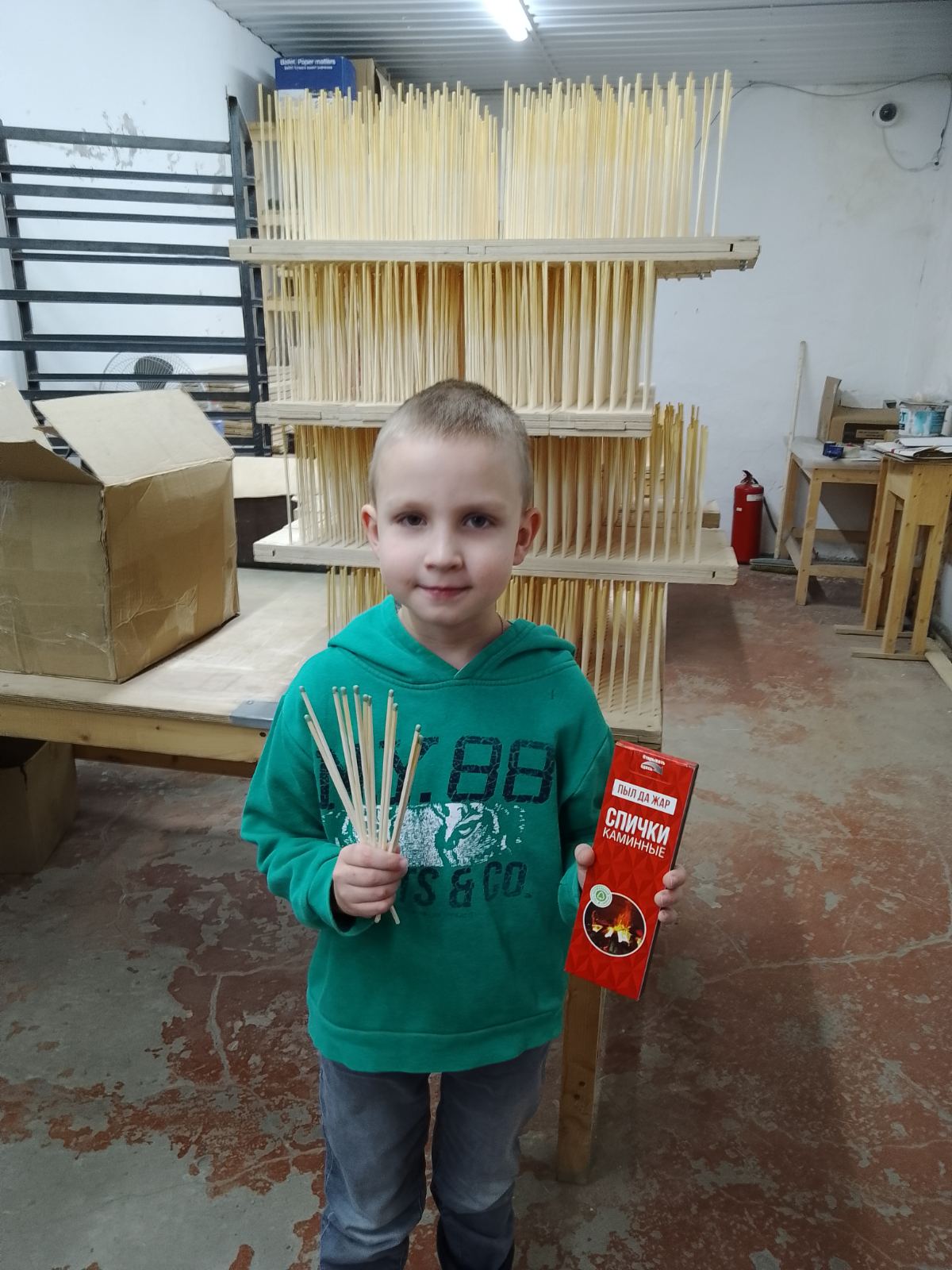 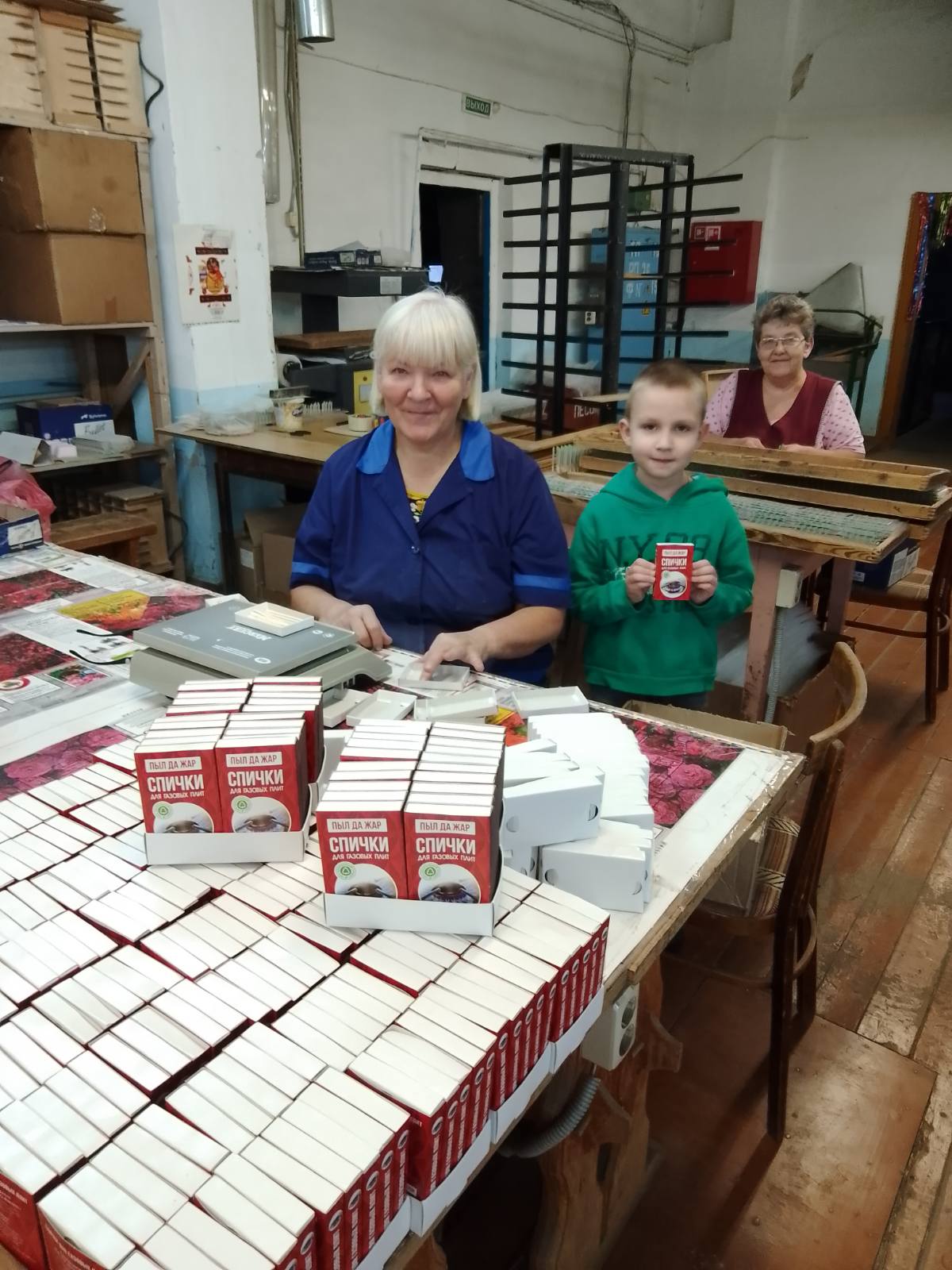 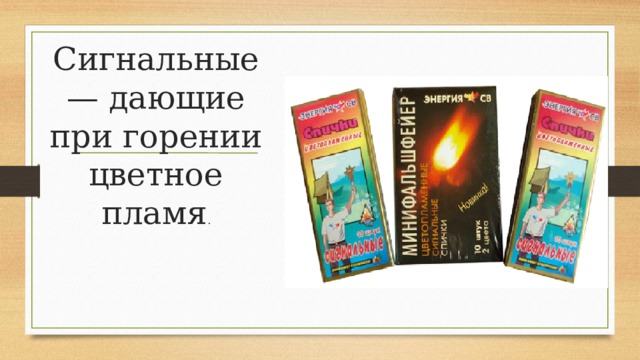 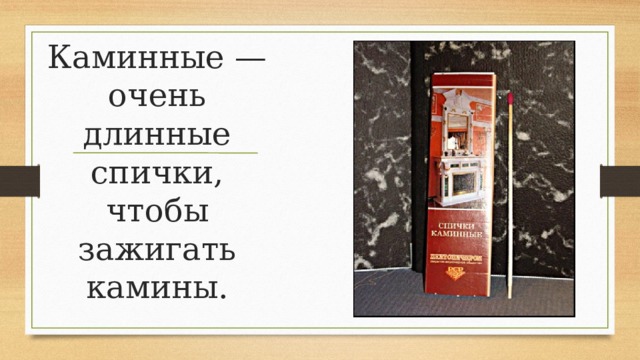 «Спички хозяйственные», «Спички каминные», 
«Спички сигарные»
Используются дома, на отдыхе и даче
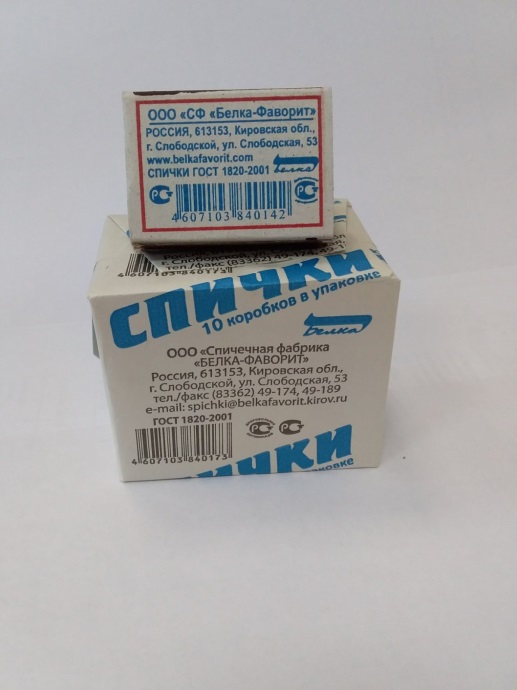 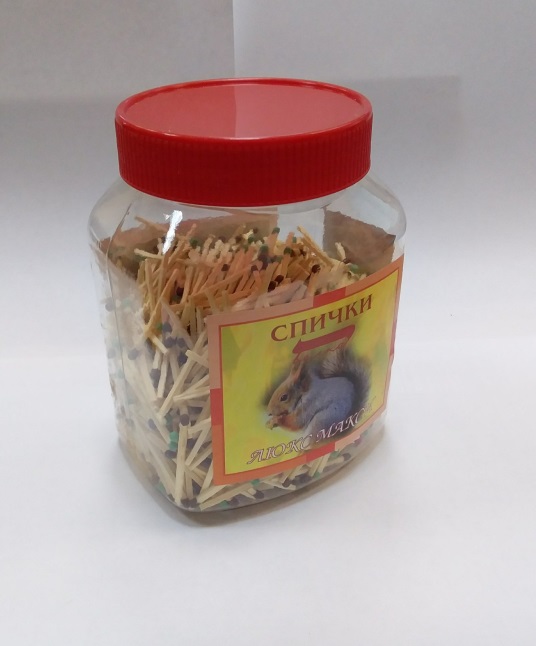 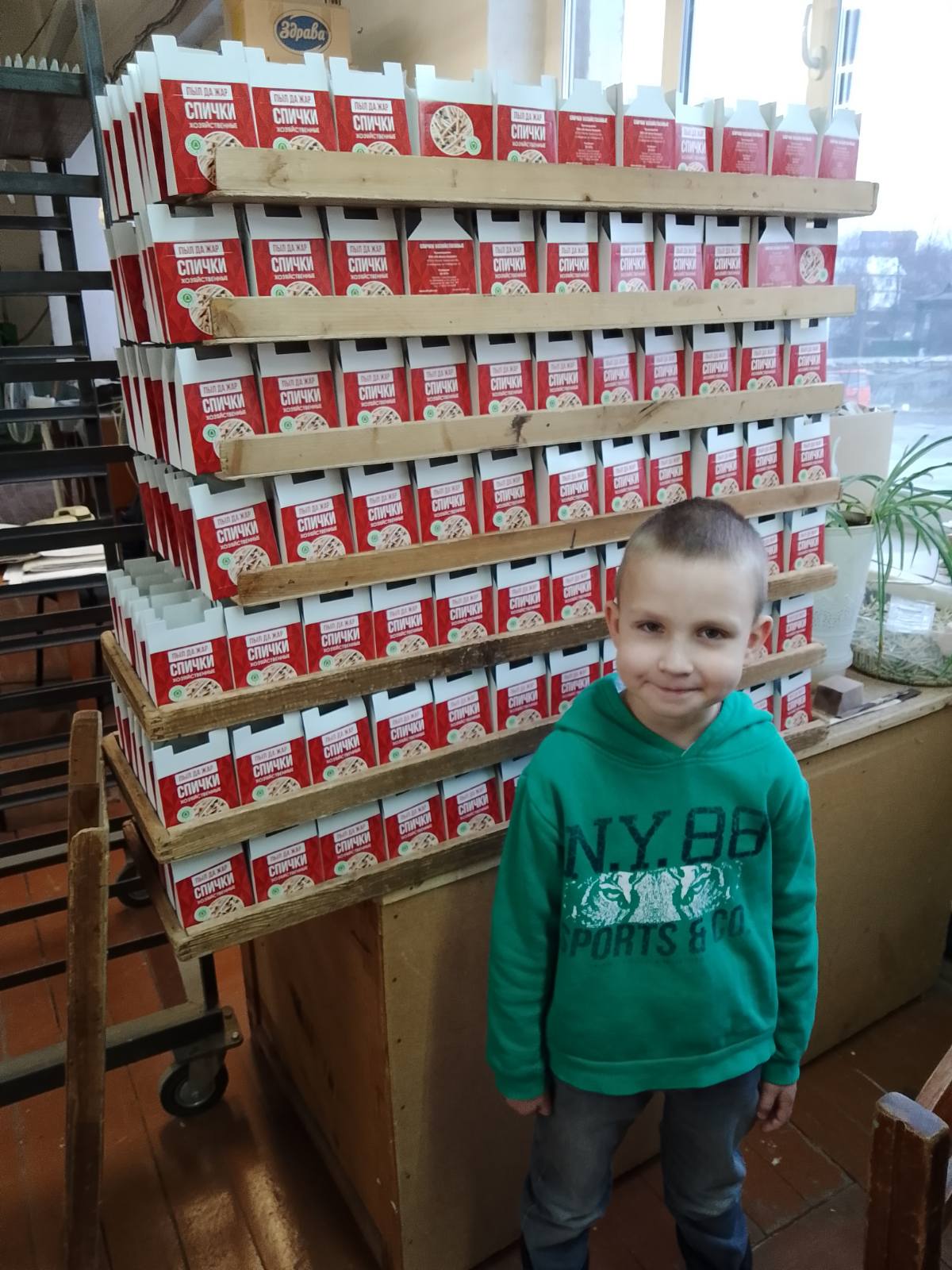 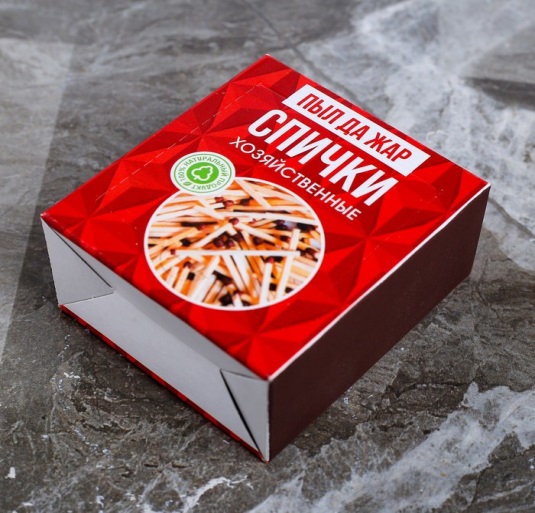 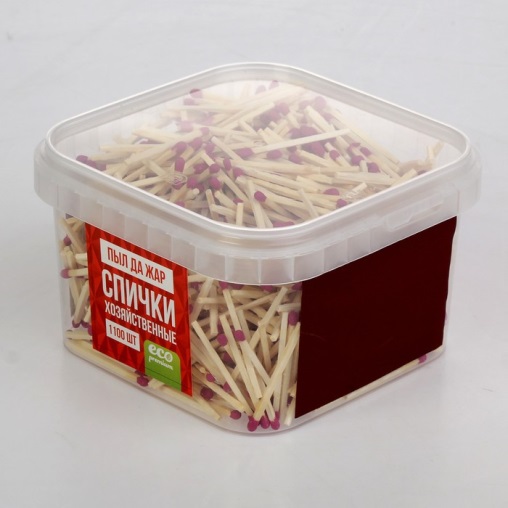 Спички «Сувенирный набор»
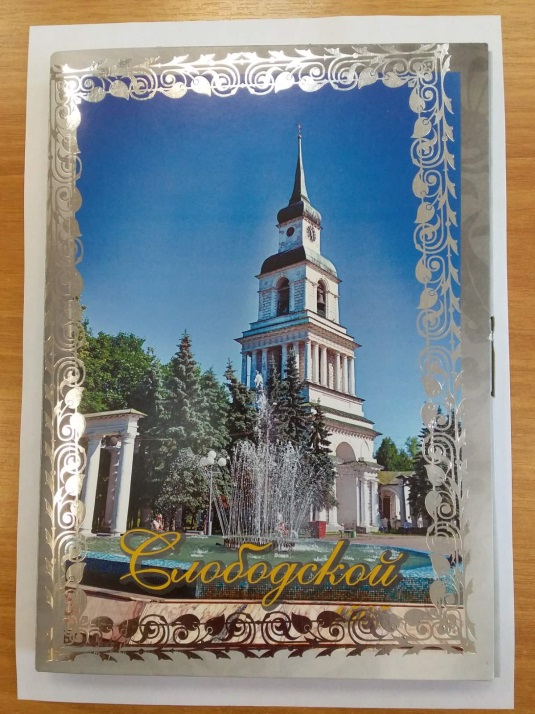 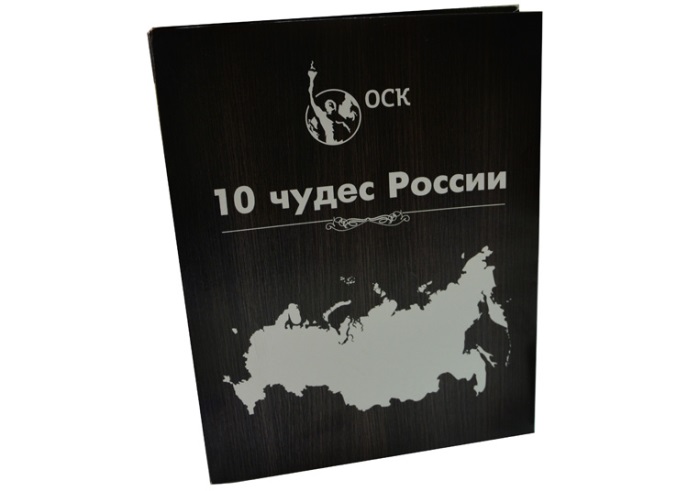 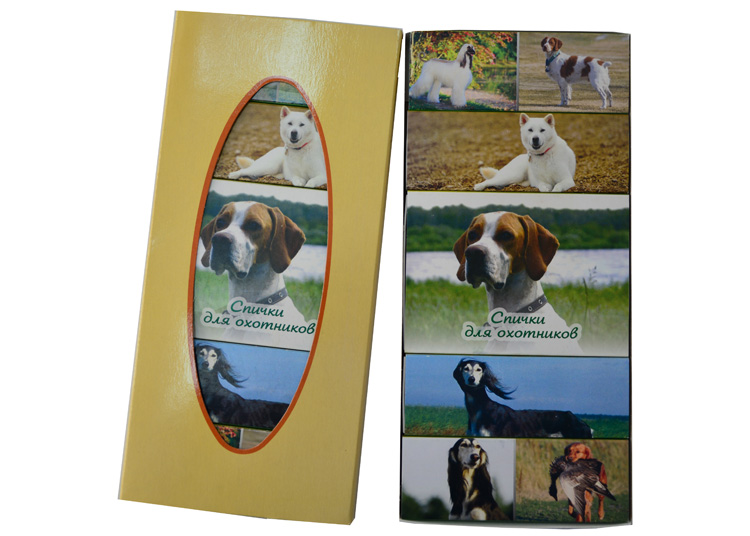 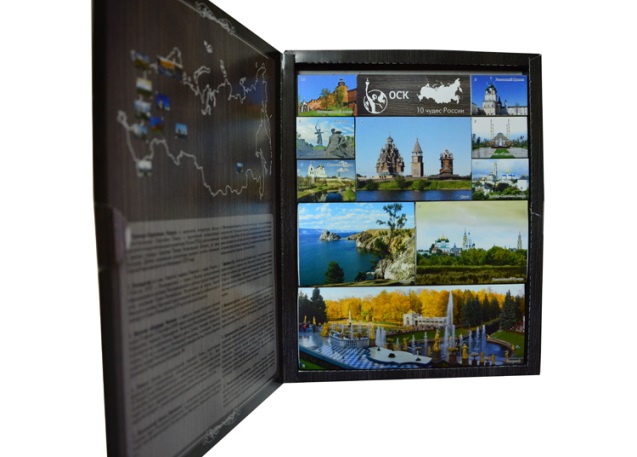 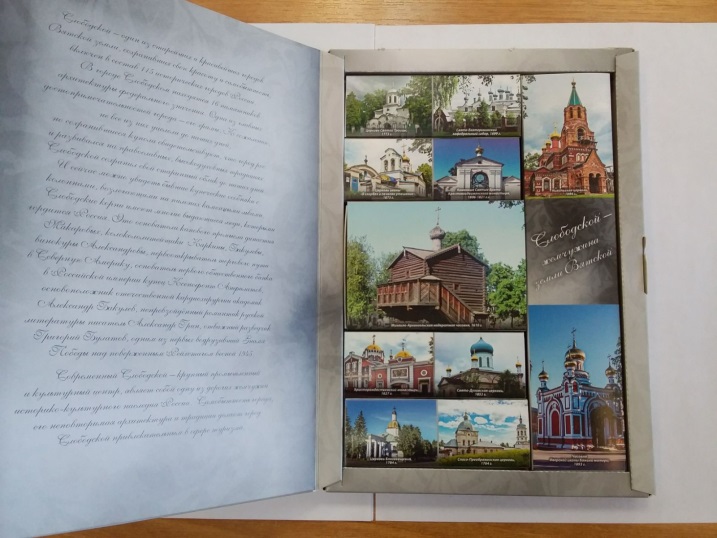 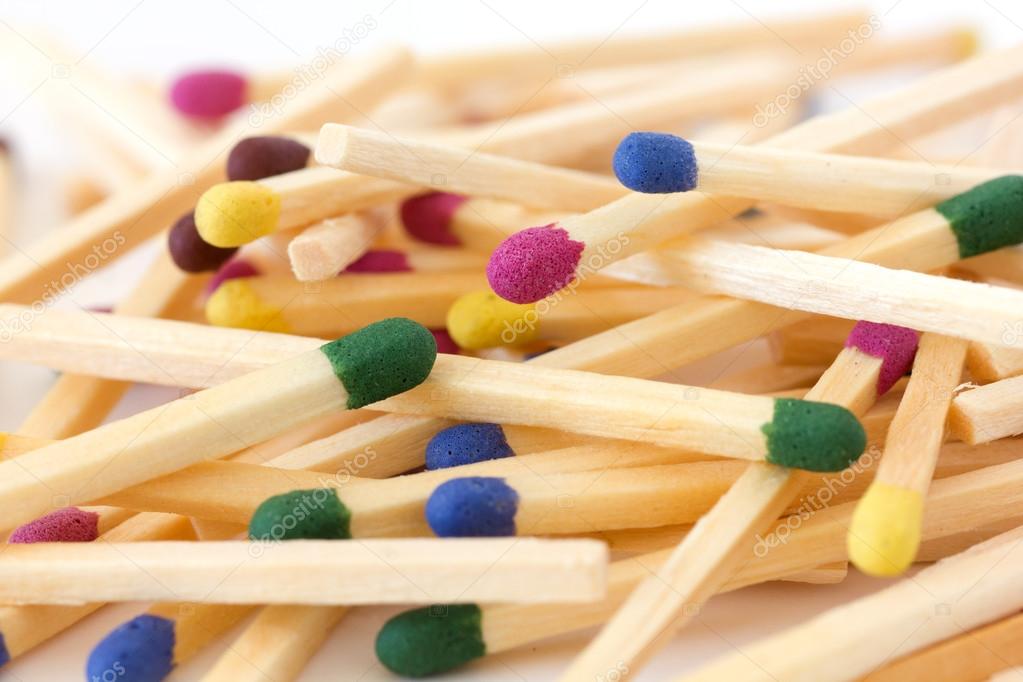 Мы с воспитателем провели опрос  и выяснили, чем пользуются сотрудники детского сада
14 человек – спичками
3  человека - зажигалкой
Для чего:
-зажечь газ
-свечу
растопить печь
 разжечь костер
 для  поделок
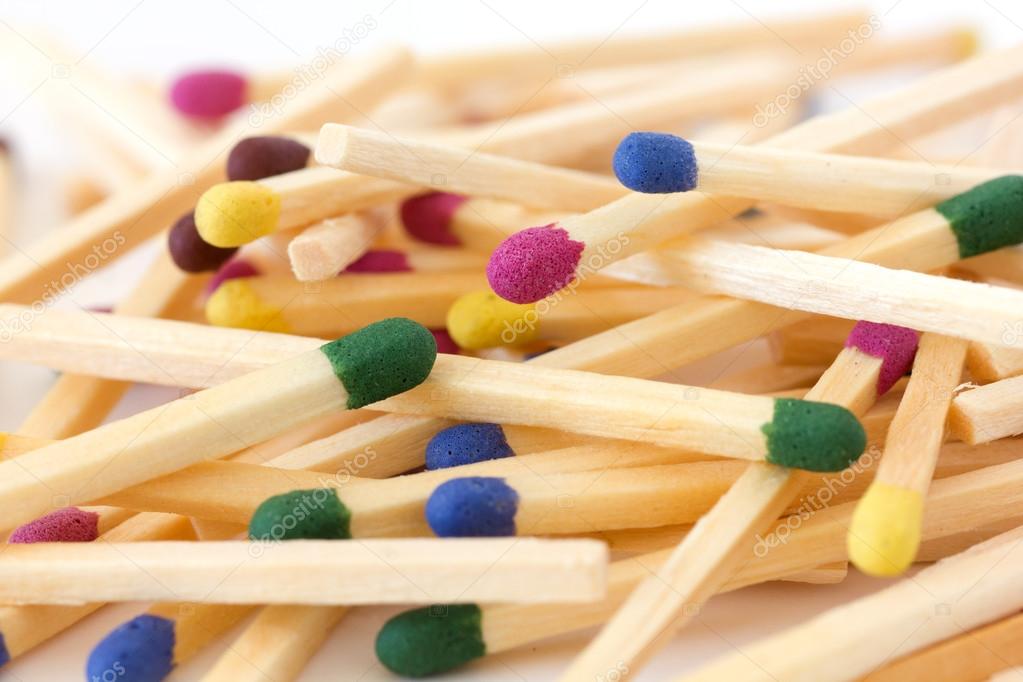 Вот  такие поделки из   спичек можно сделать.
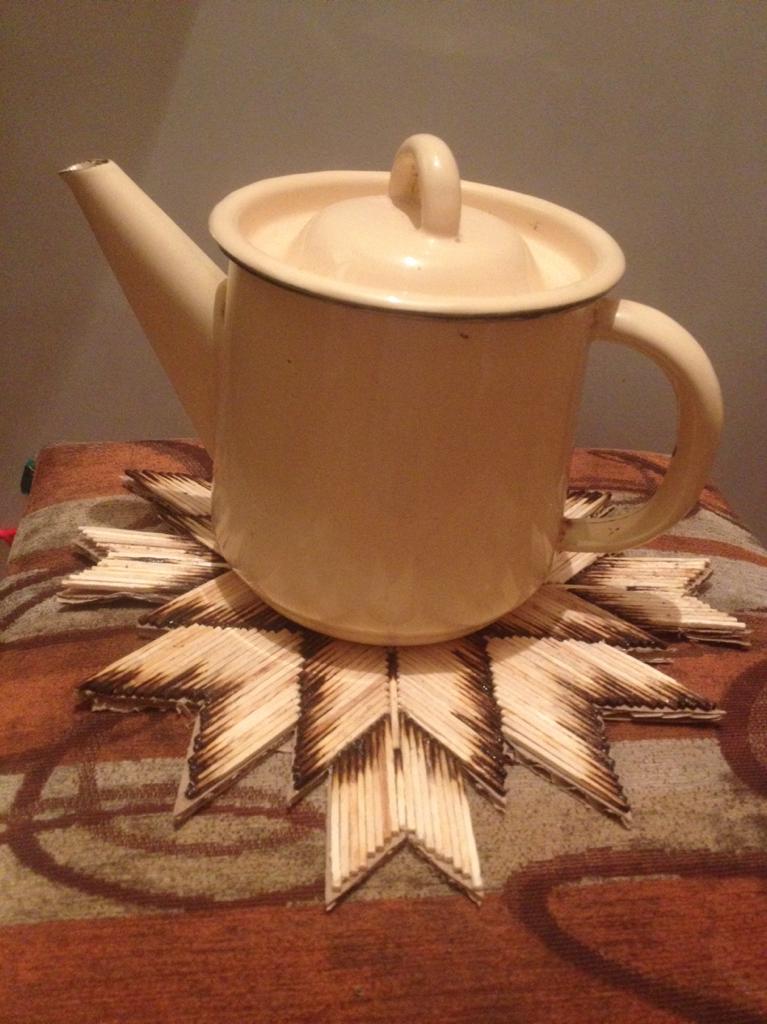 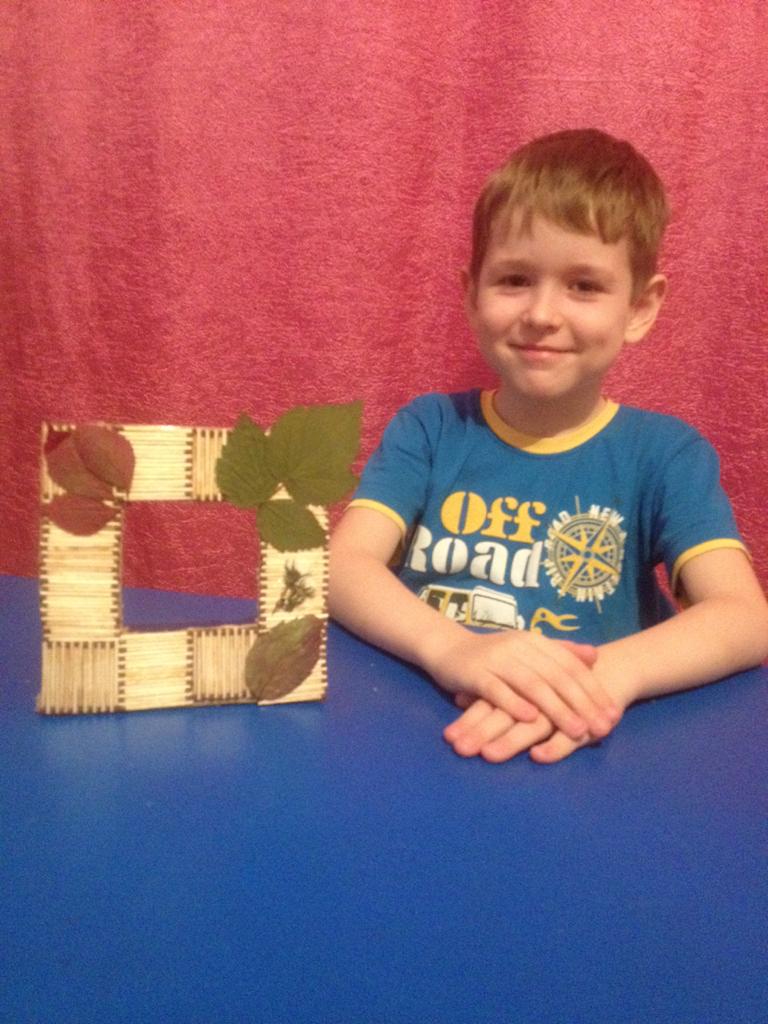 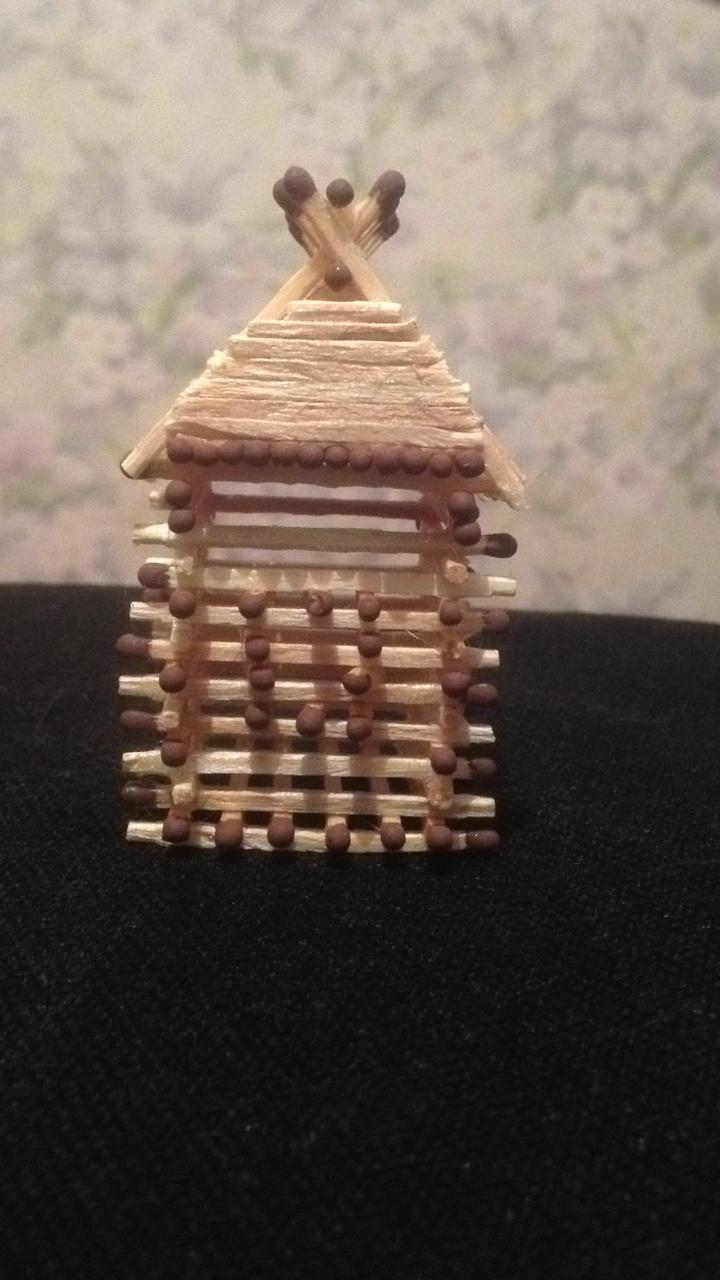 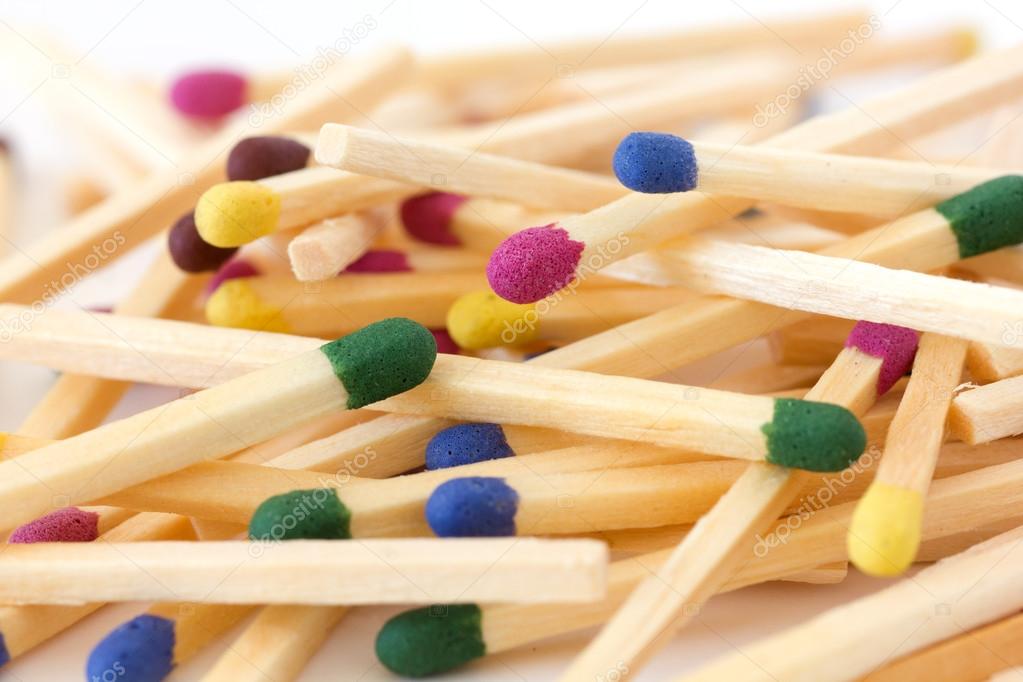 Вывод:
Спичками пользуются очень много людей , находя им  самое  разное  применение. Спички самый безопасный предмет для получения огня.
 
Спички людям необходимы!
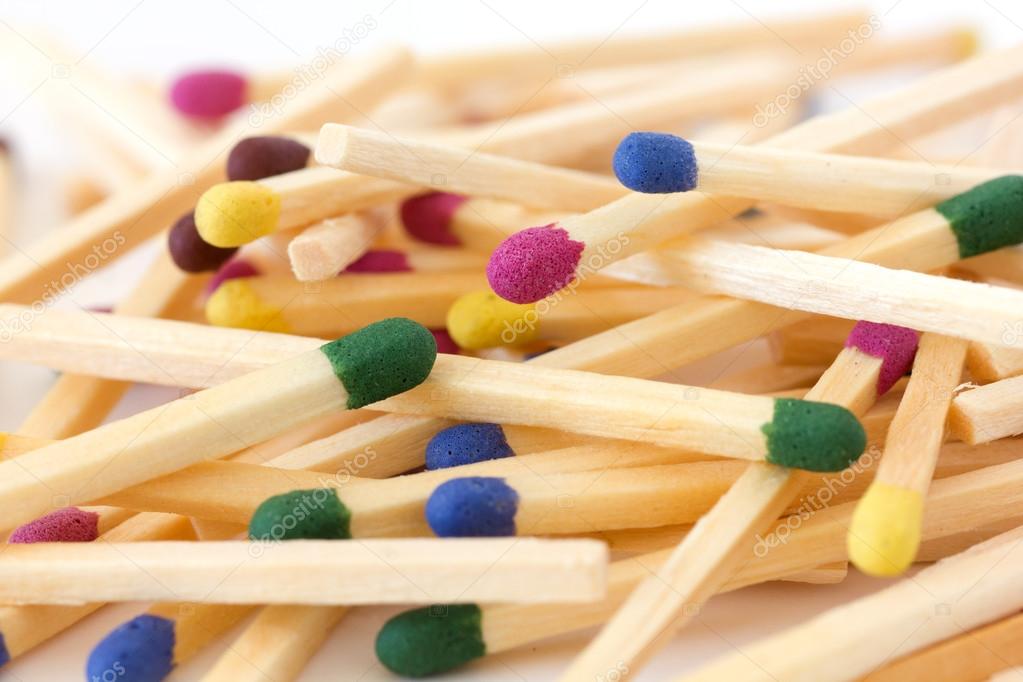 Спасибо за внимание!